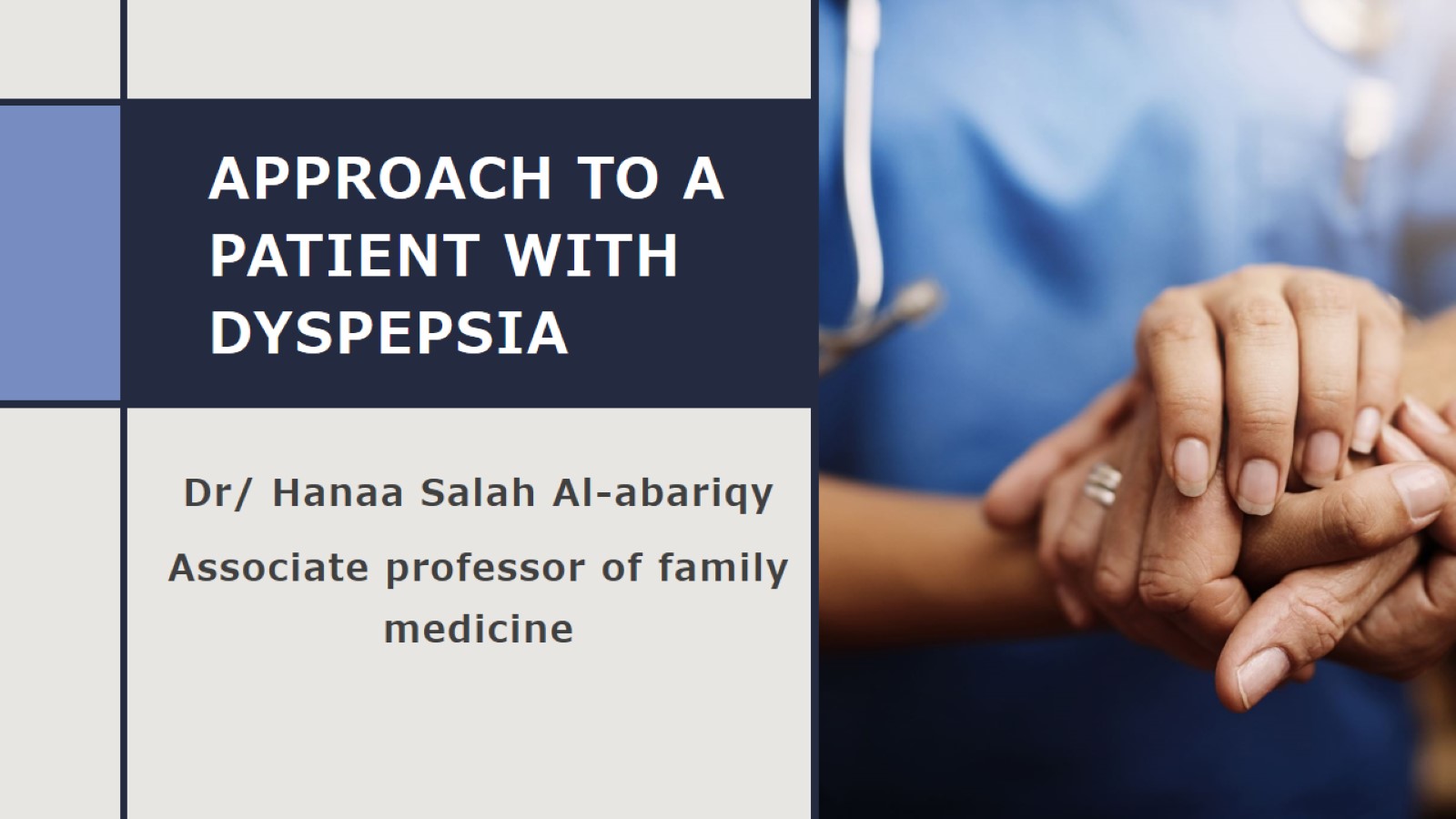 Approach to a patient with dyspepsia
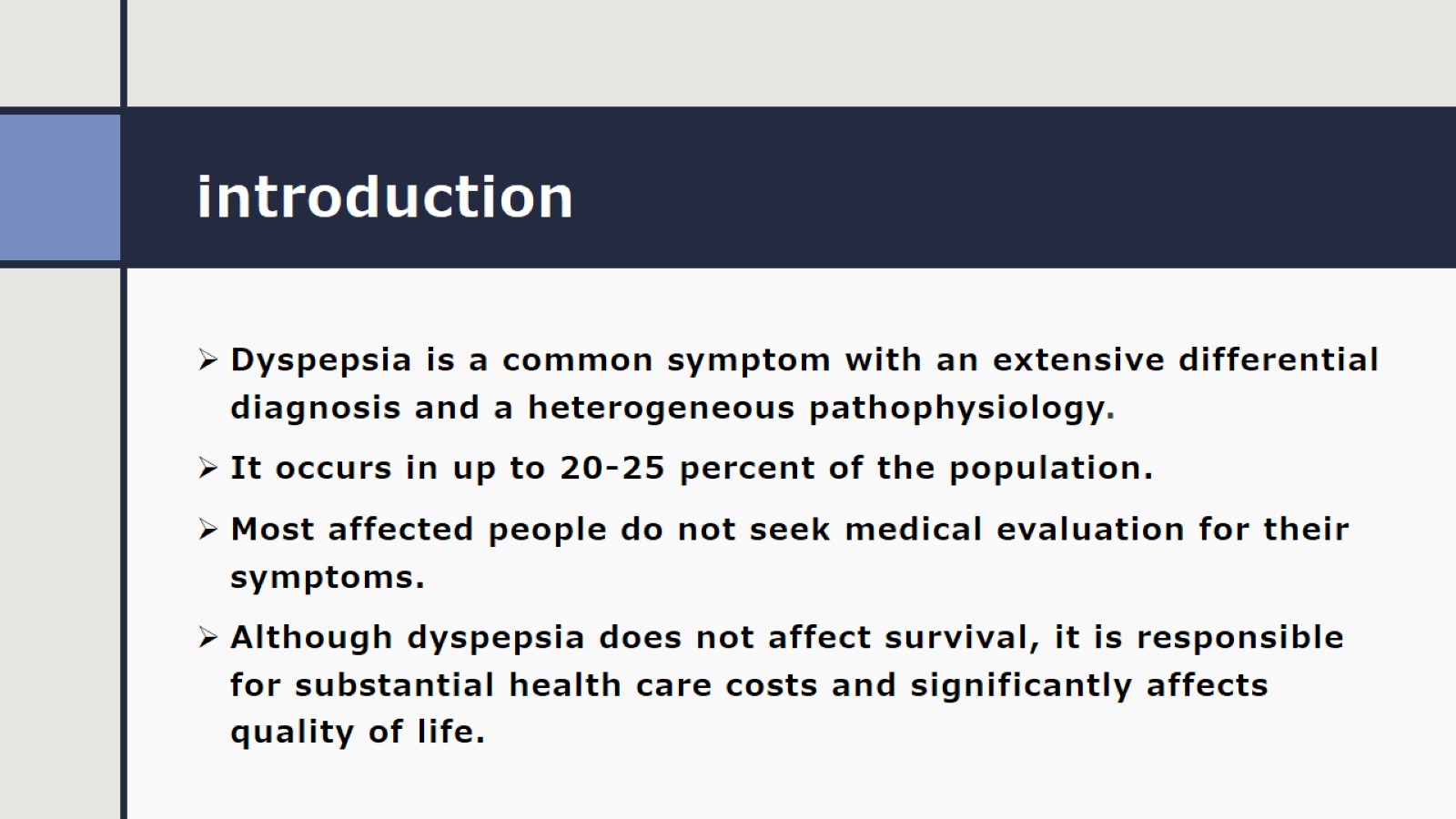 introduction
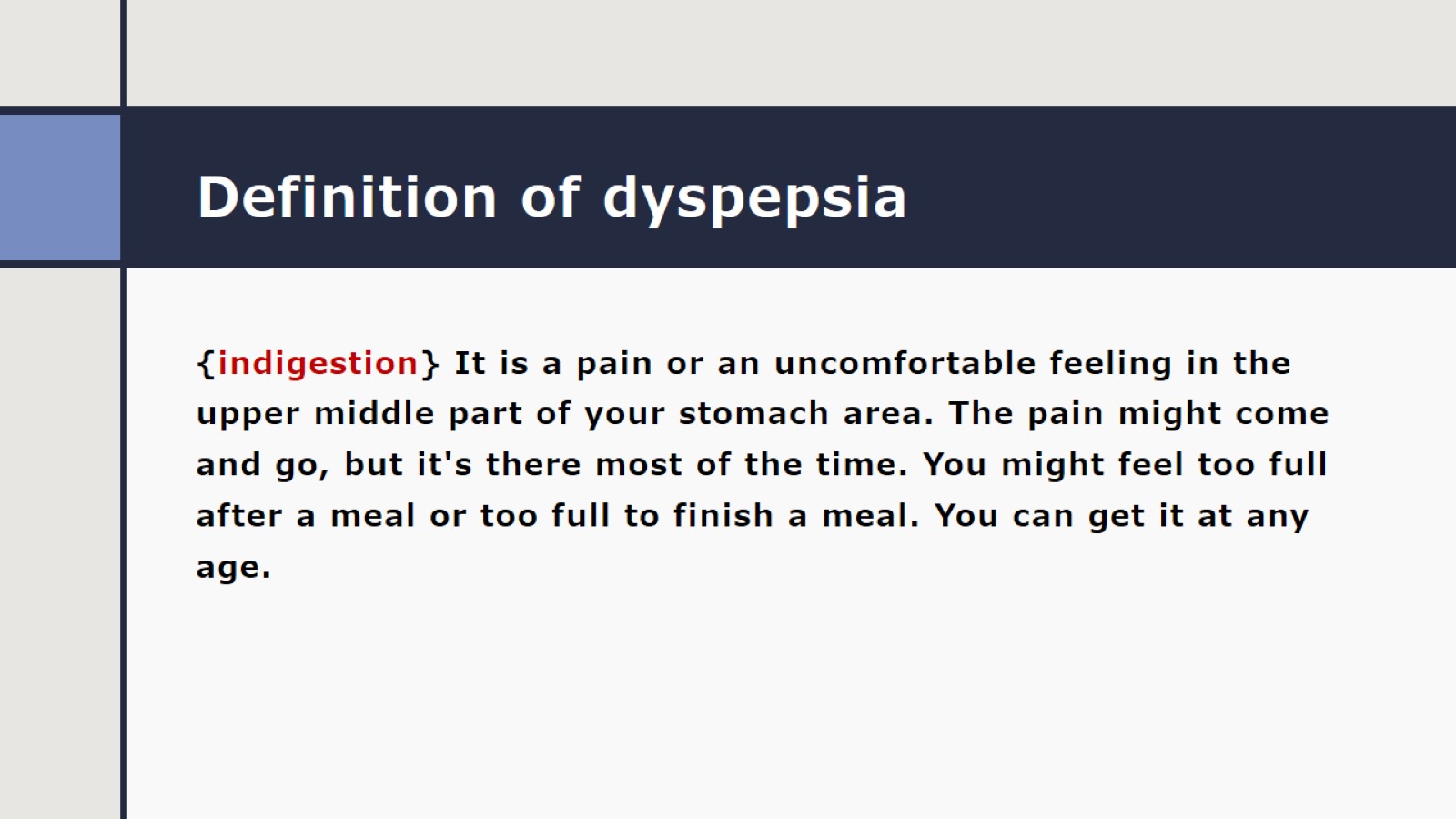 Definition of dyspepsia
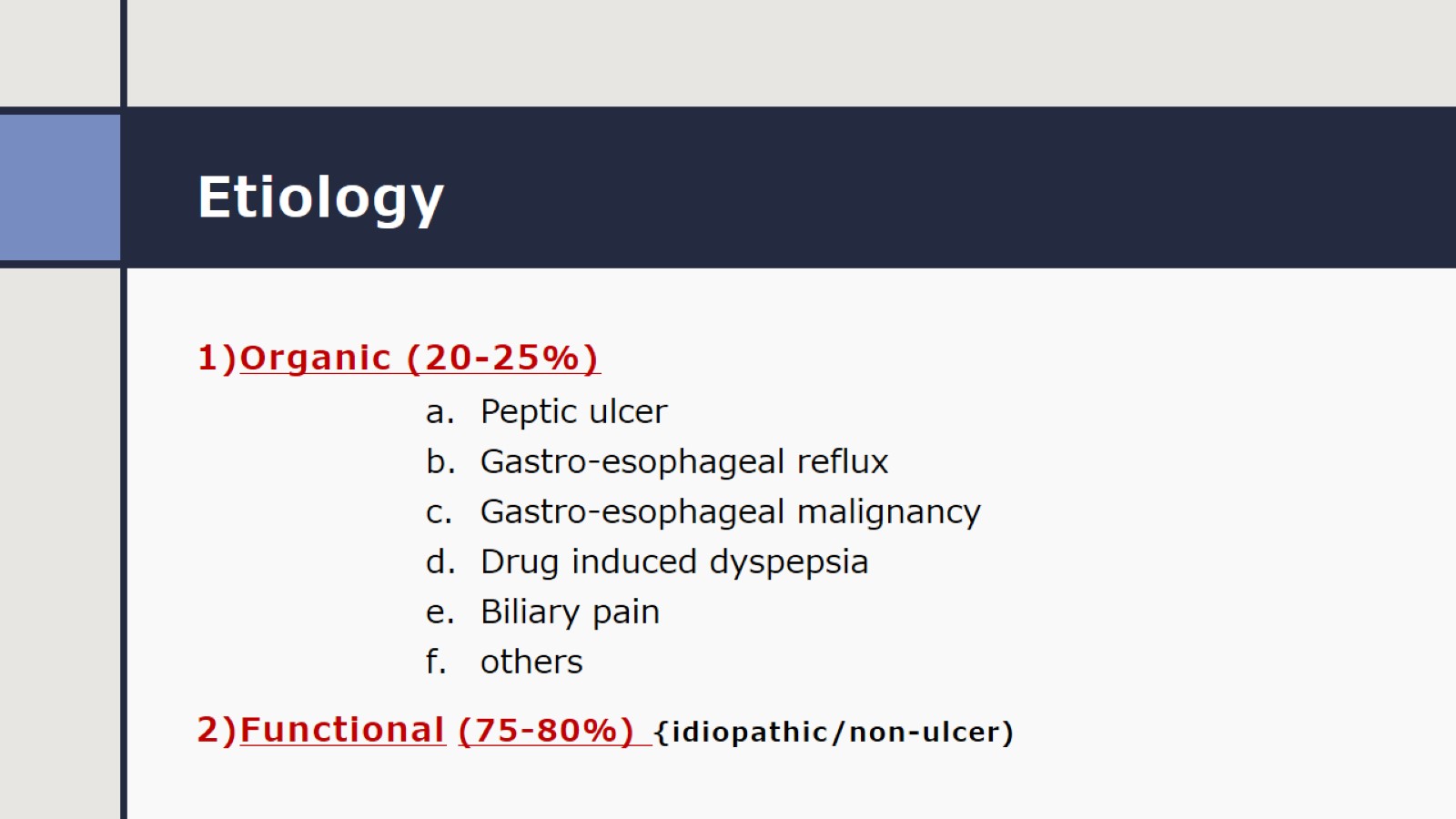 Etiology
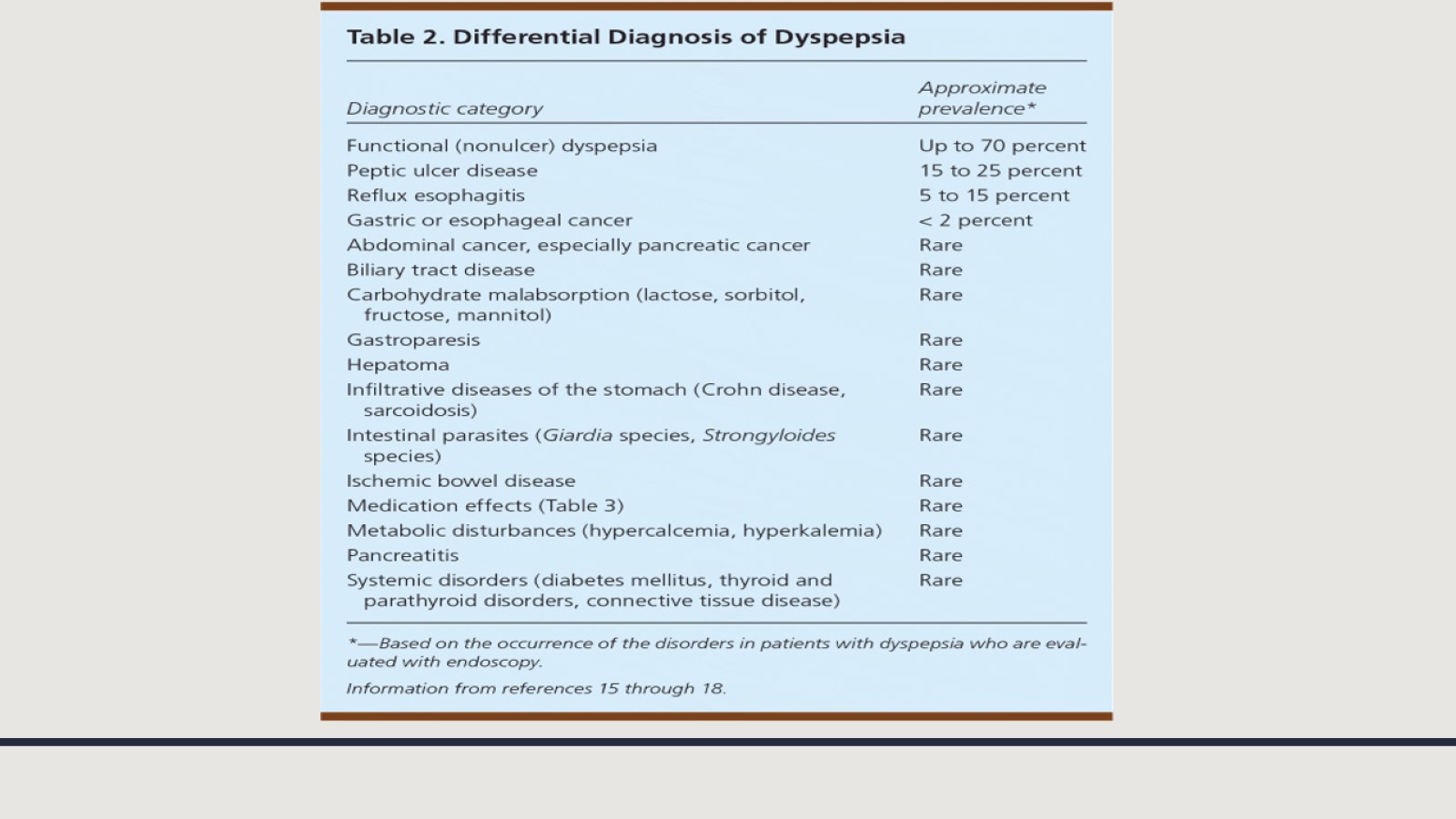 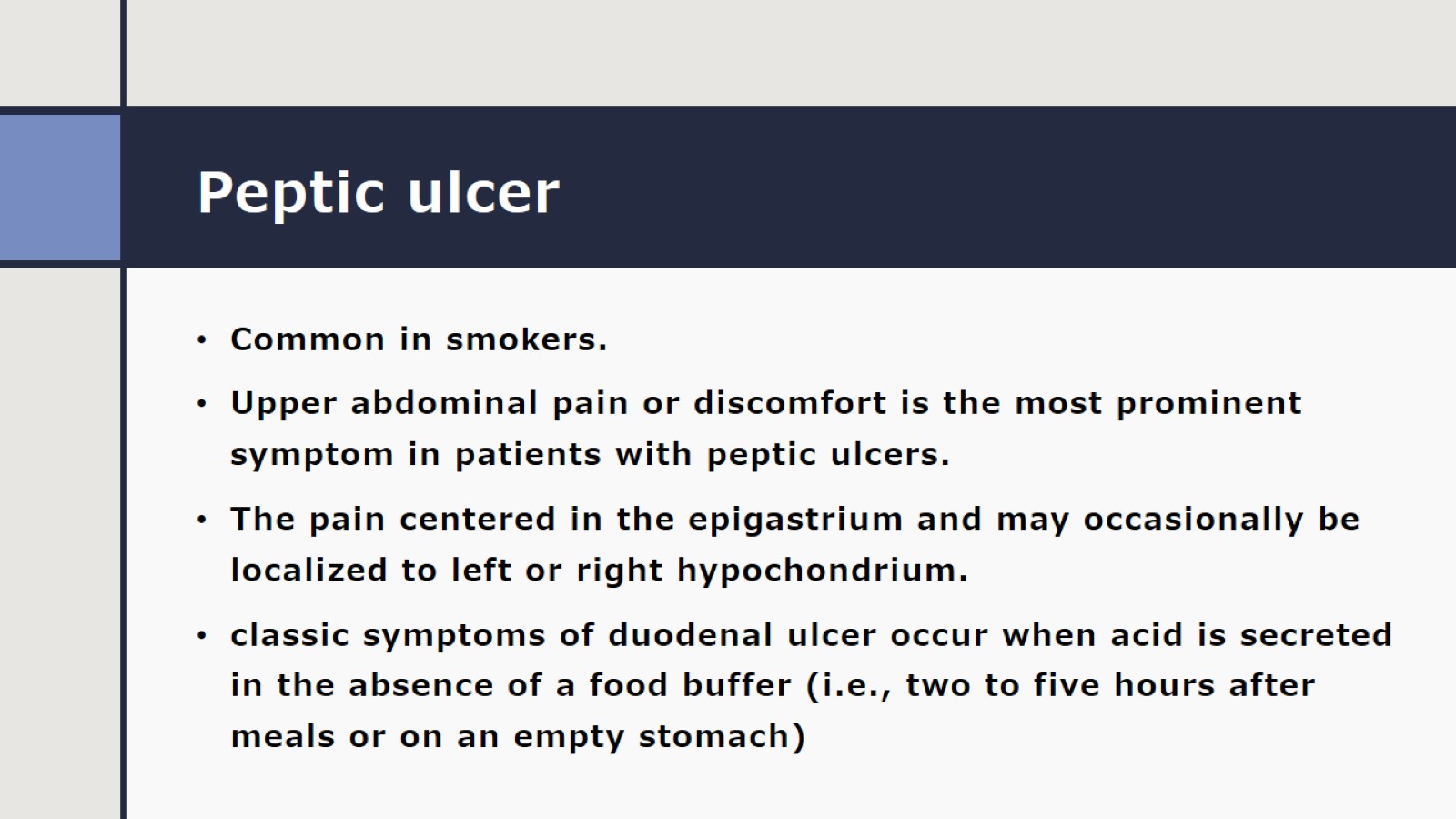 Peptic ulcer
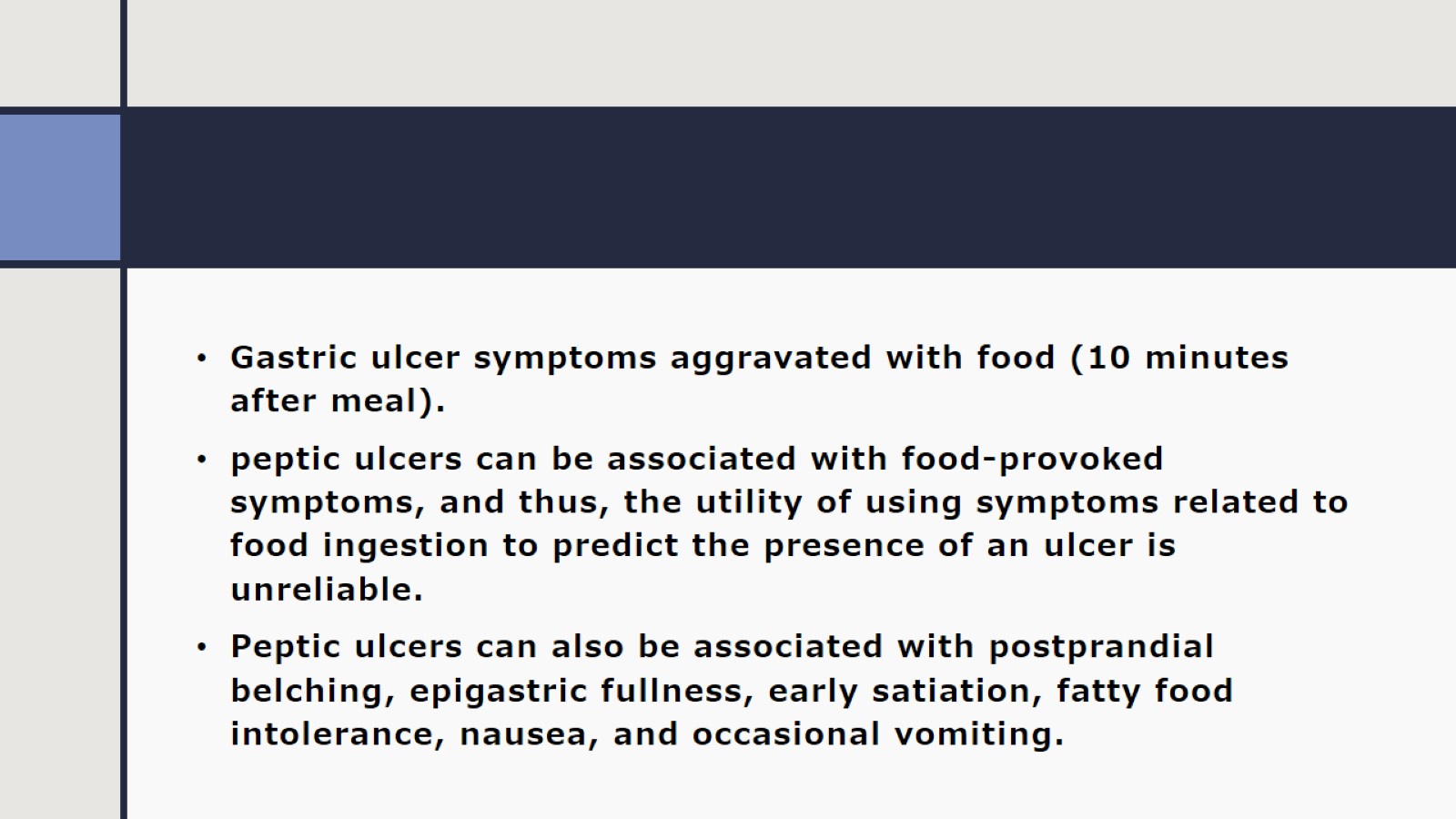 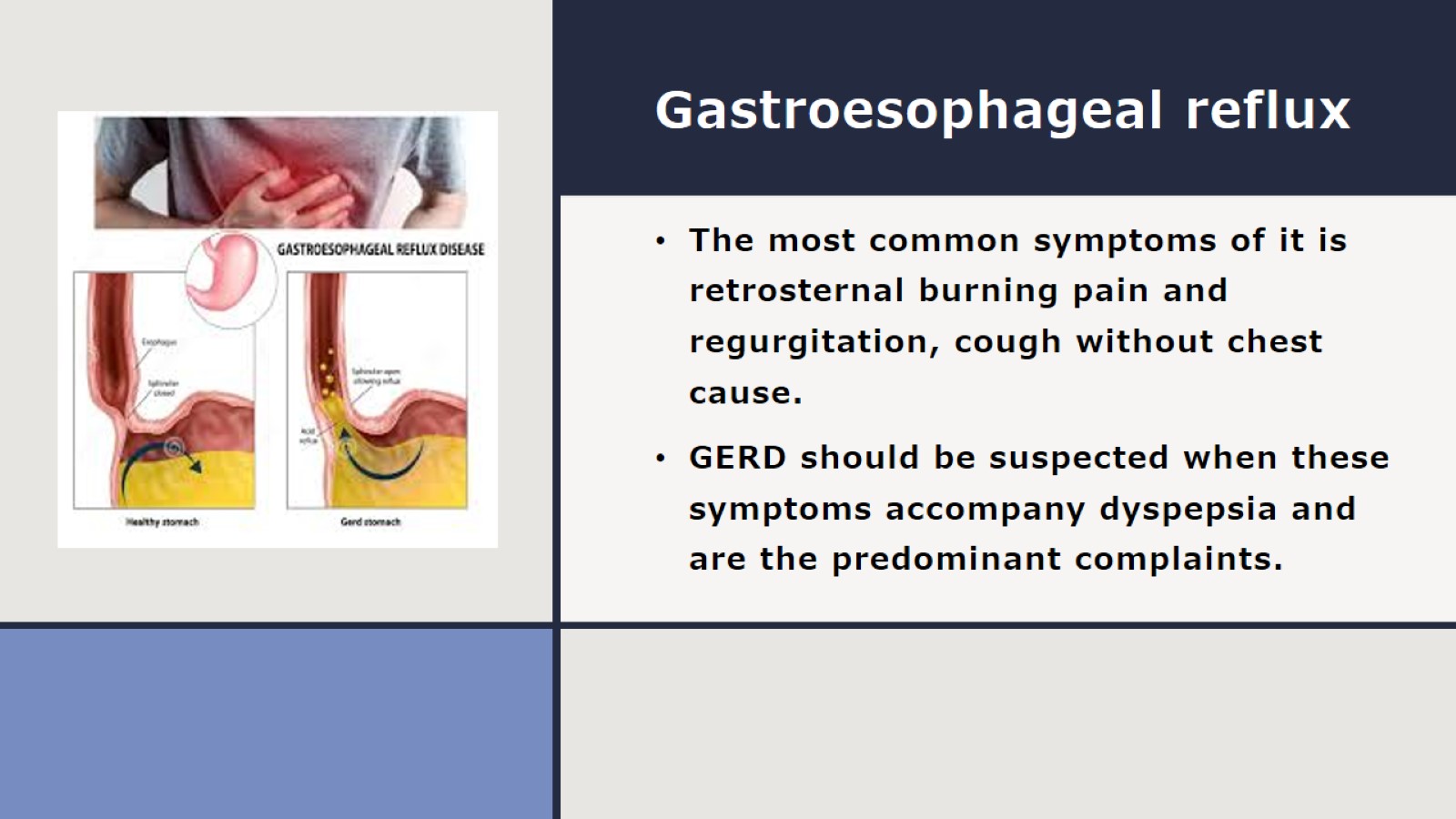 Gastroesophageal reflux
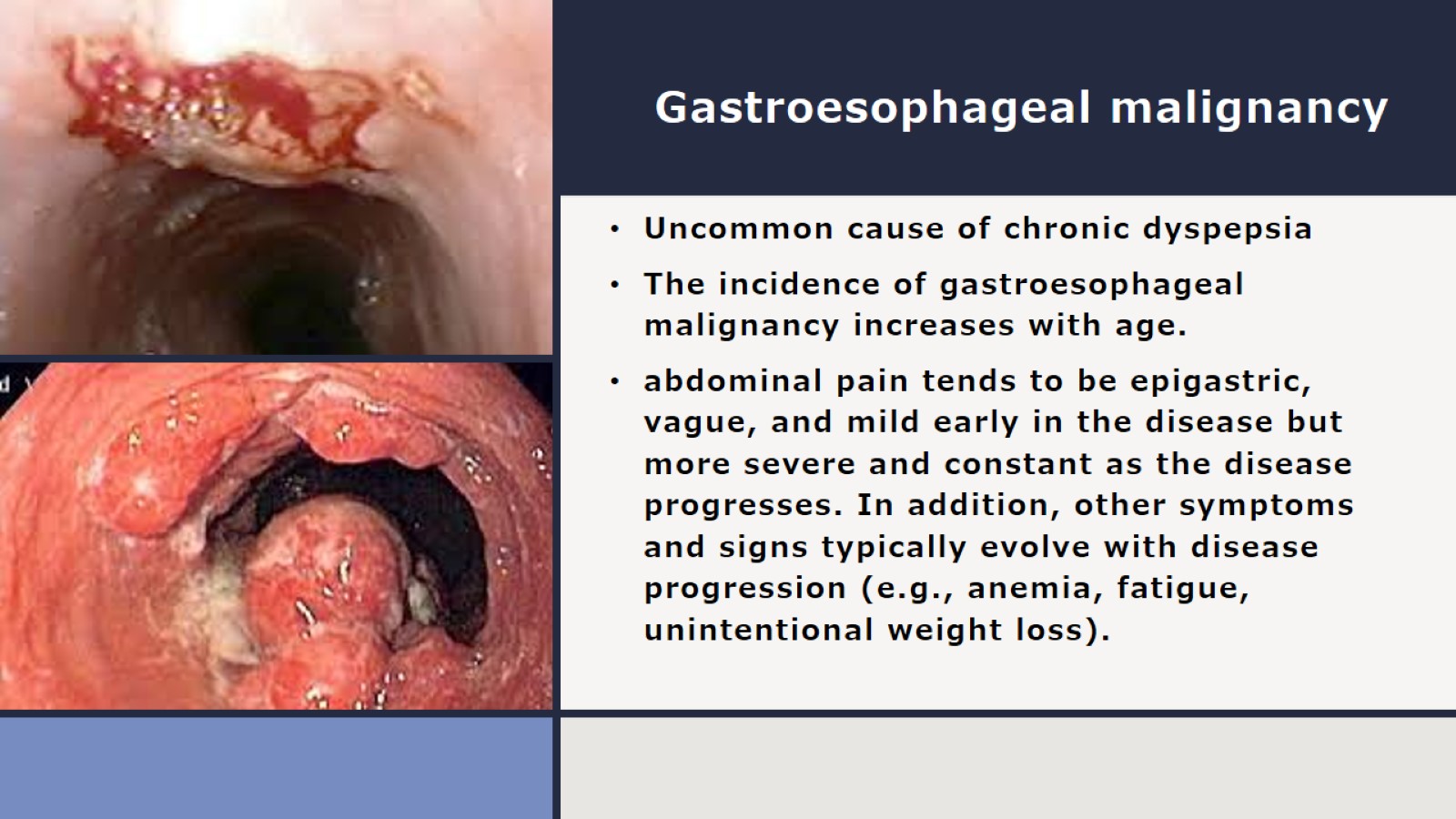 Gastroesophageal malignancy
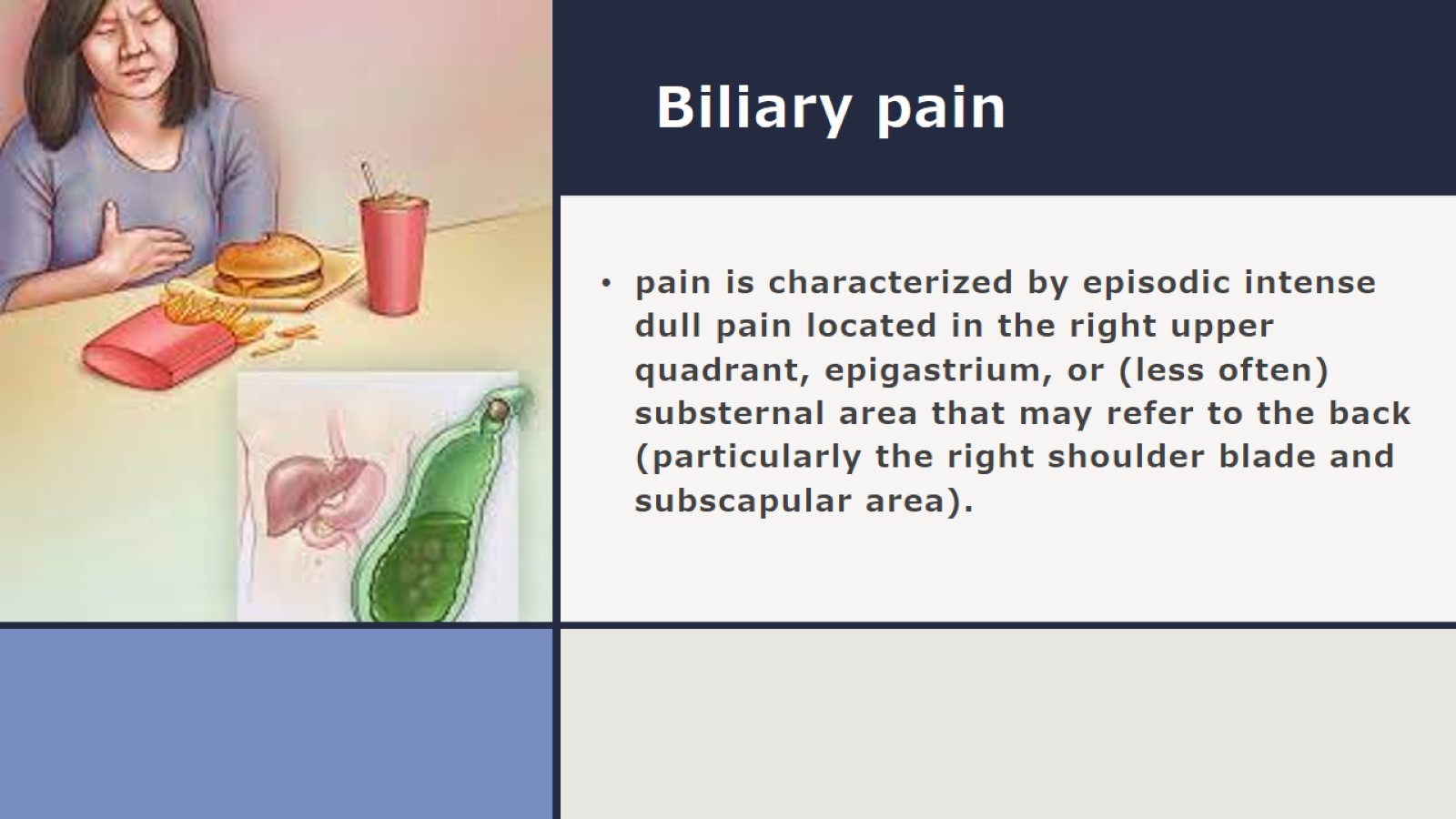 Biliary pain
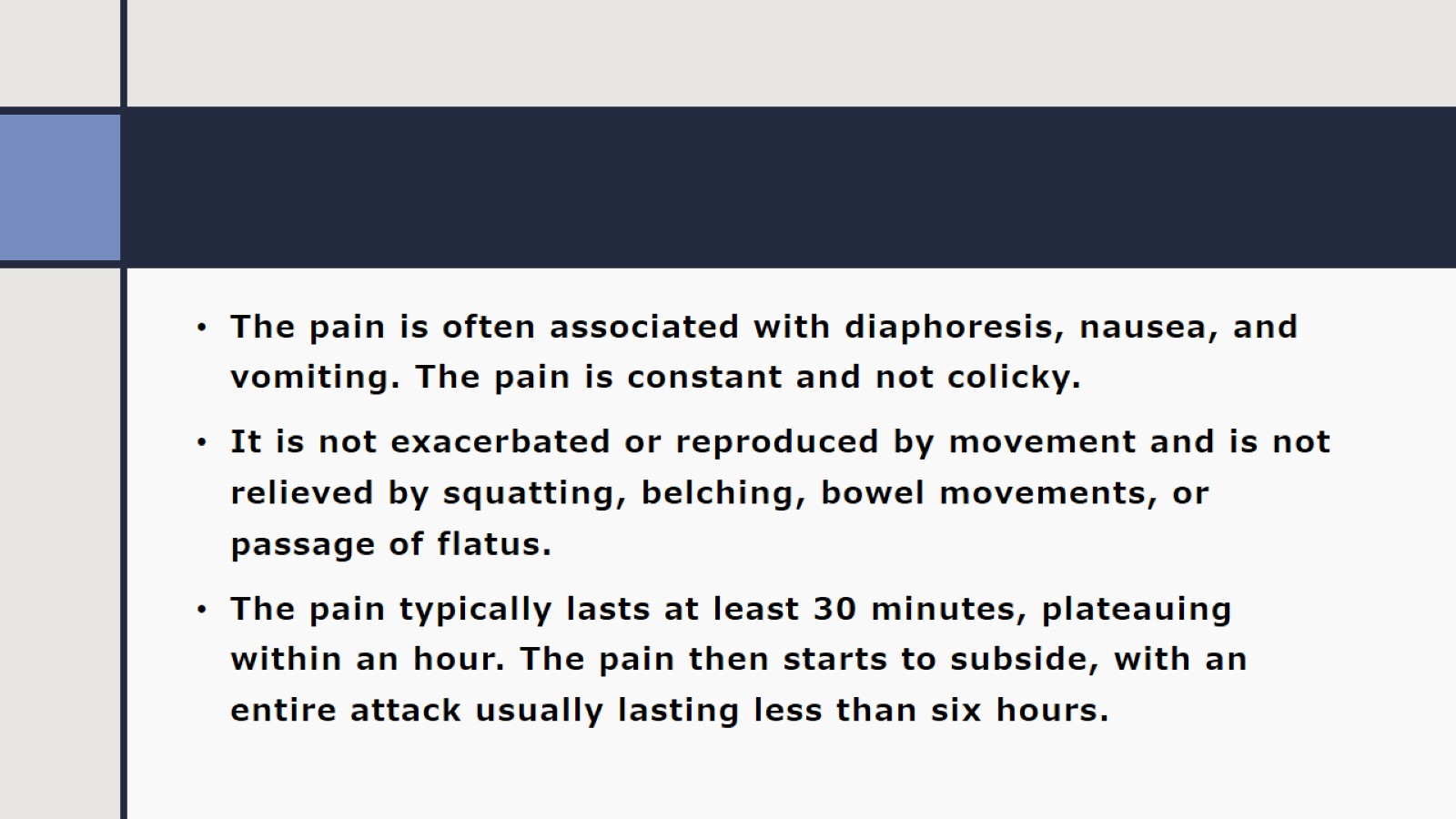 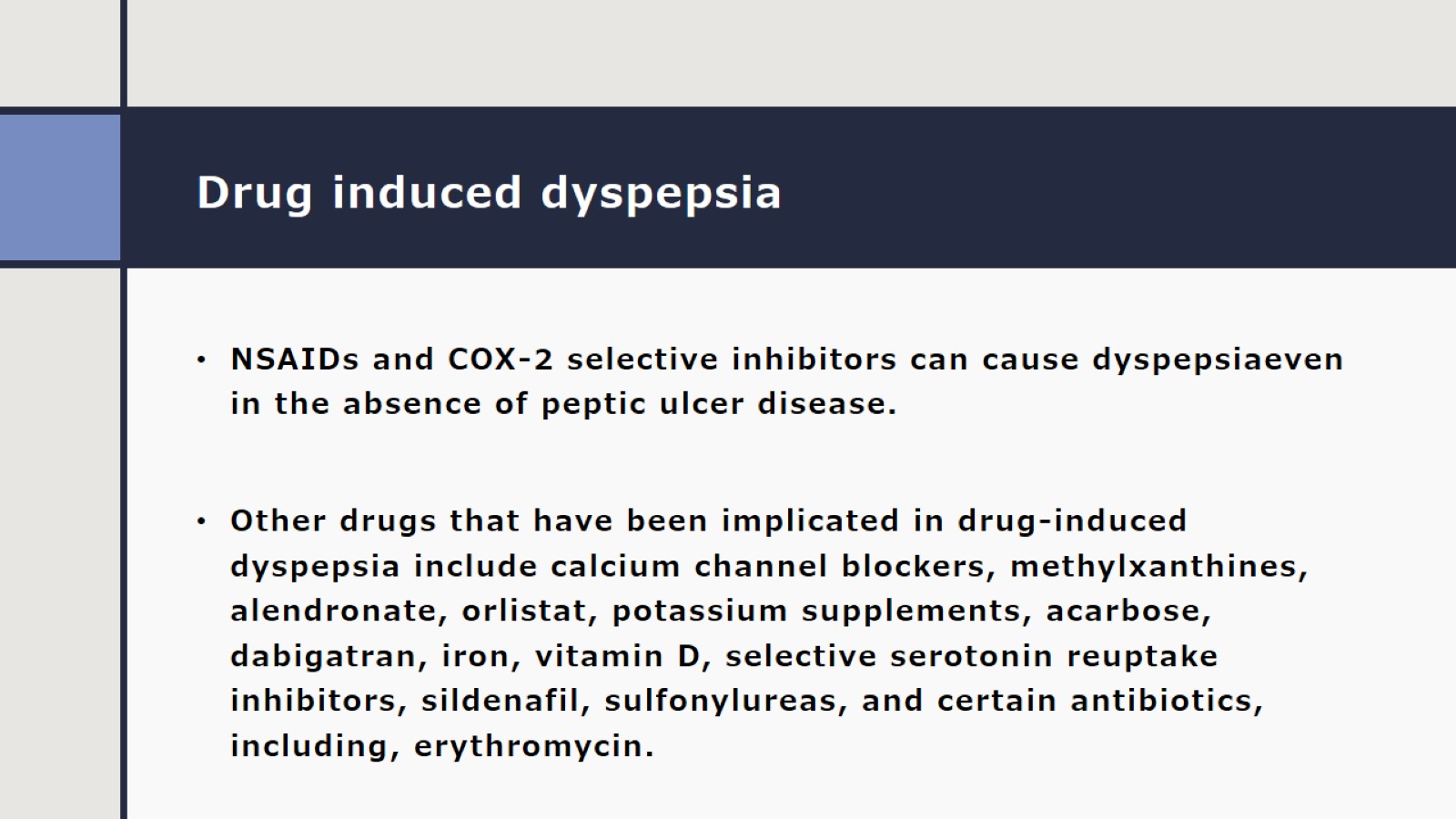 Drug induced dyspepsia
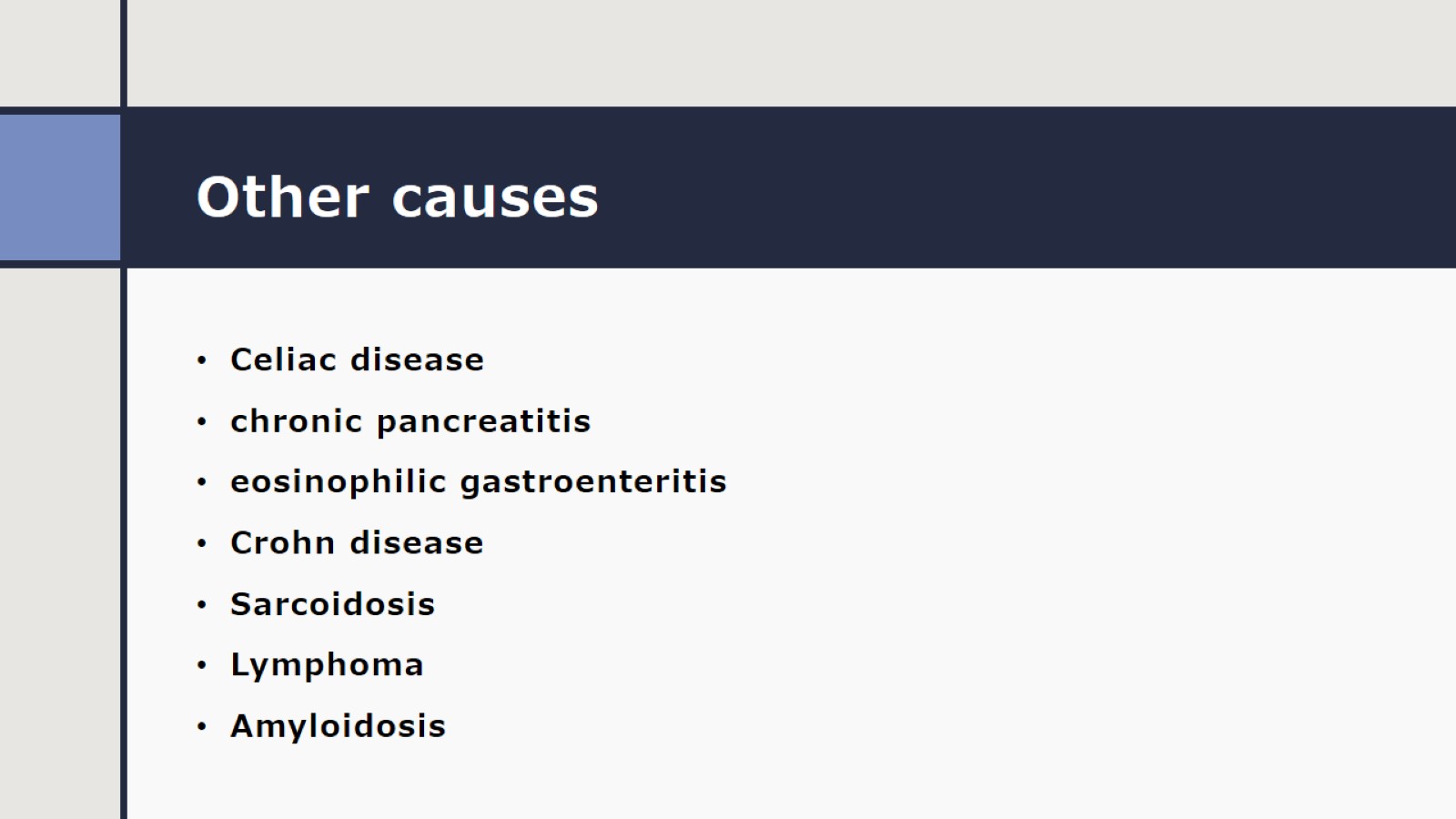 Other causes
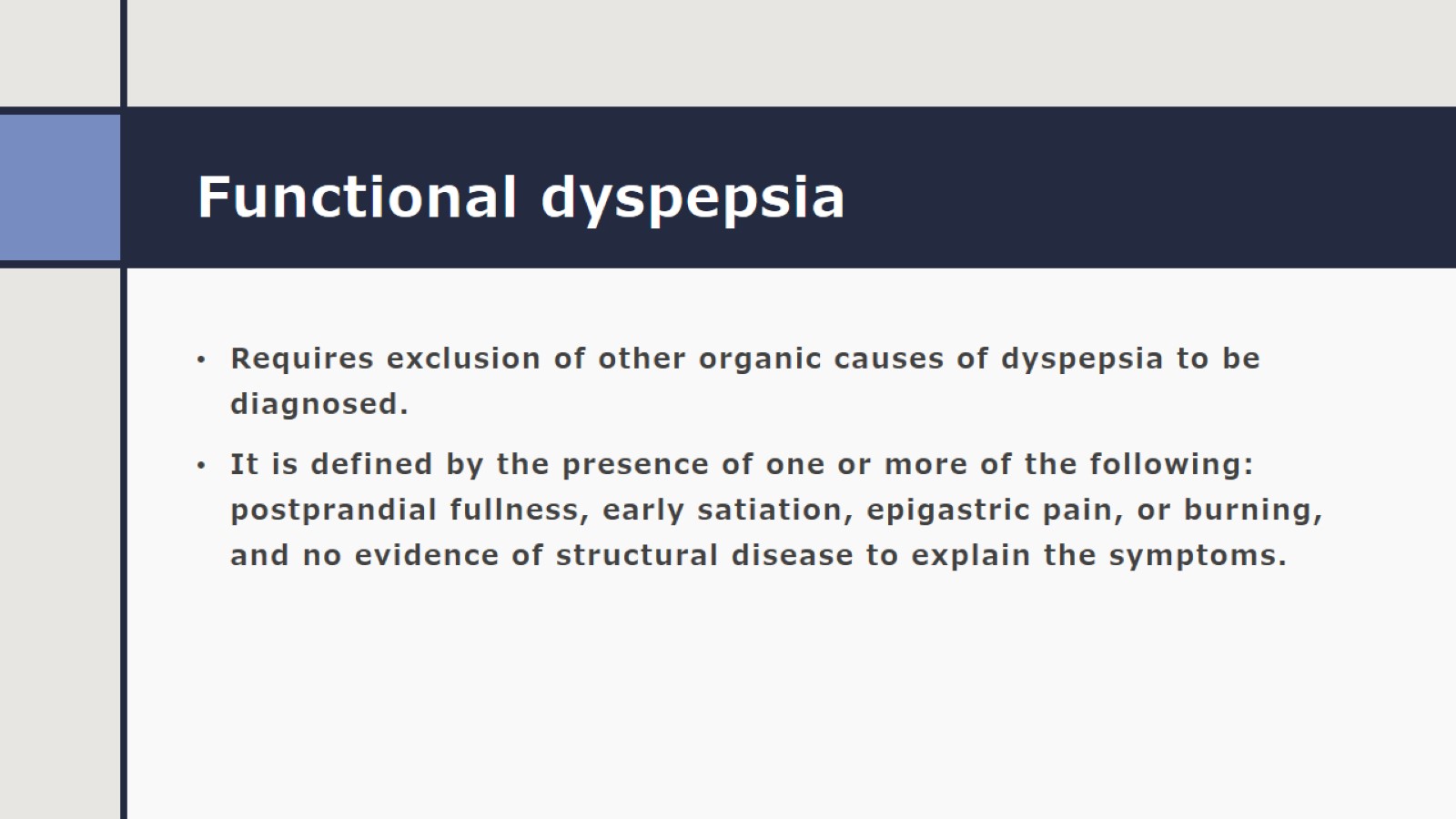 Functional dyspepsia
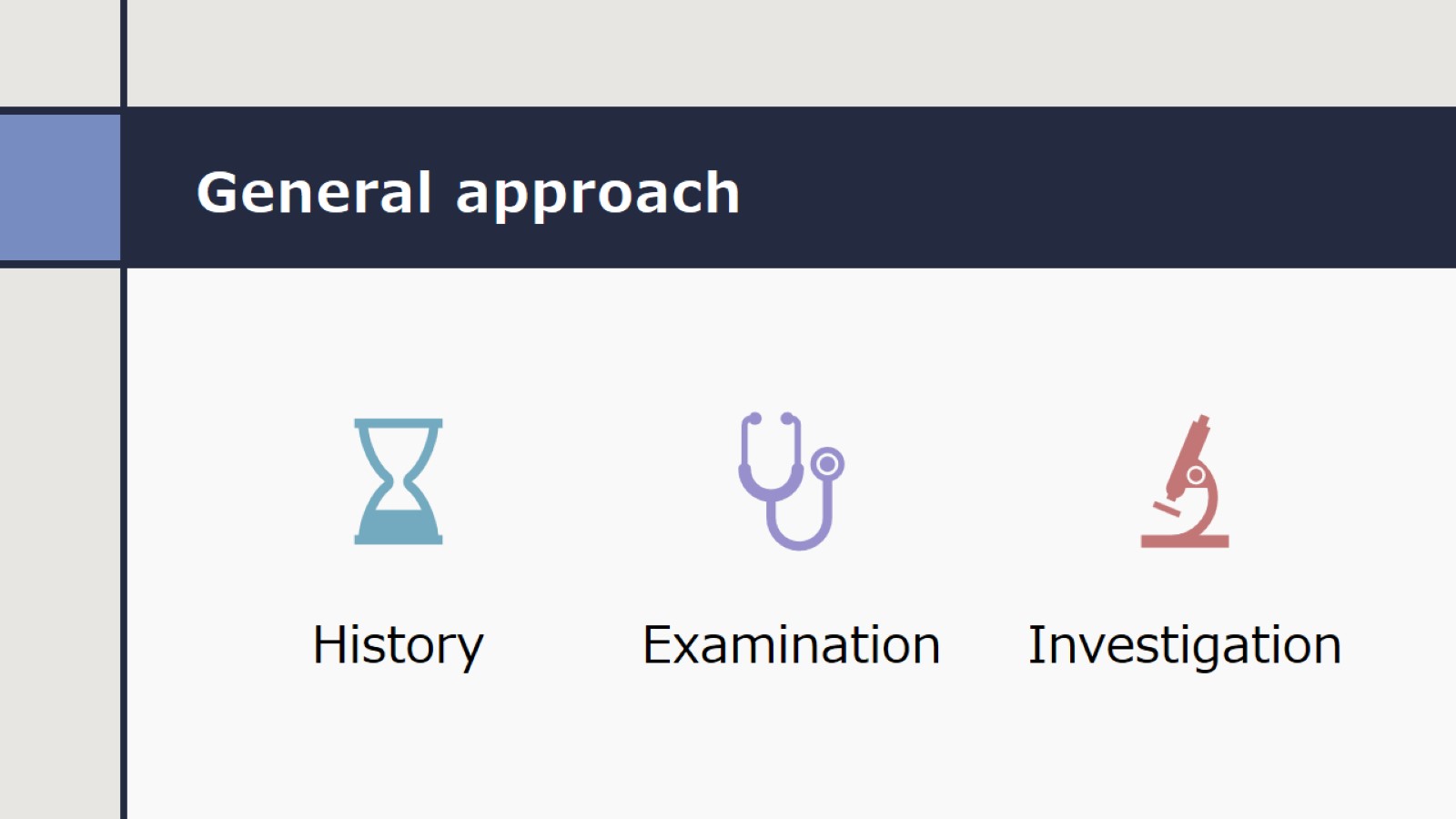 General approach
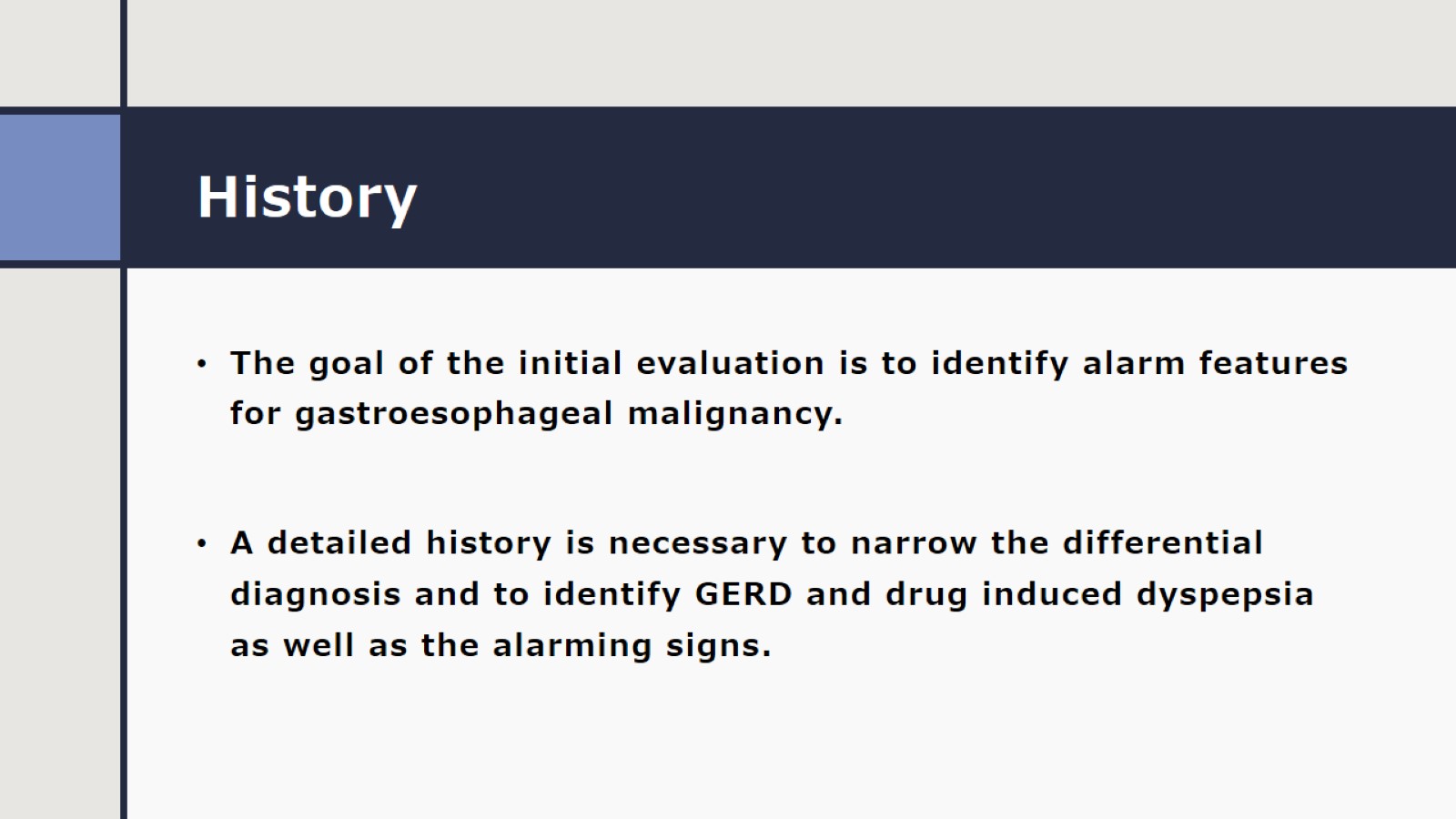 History
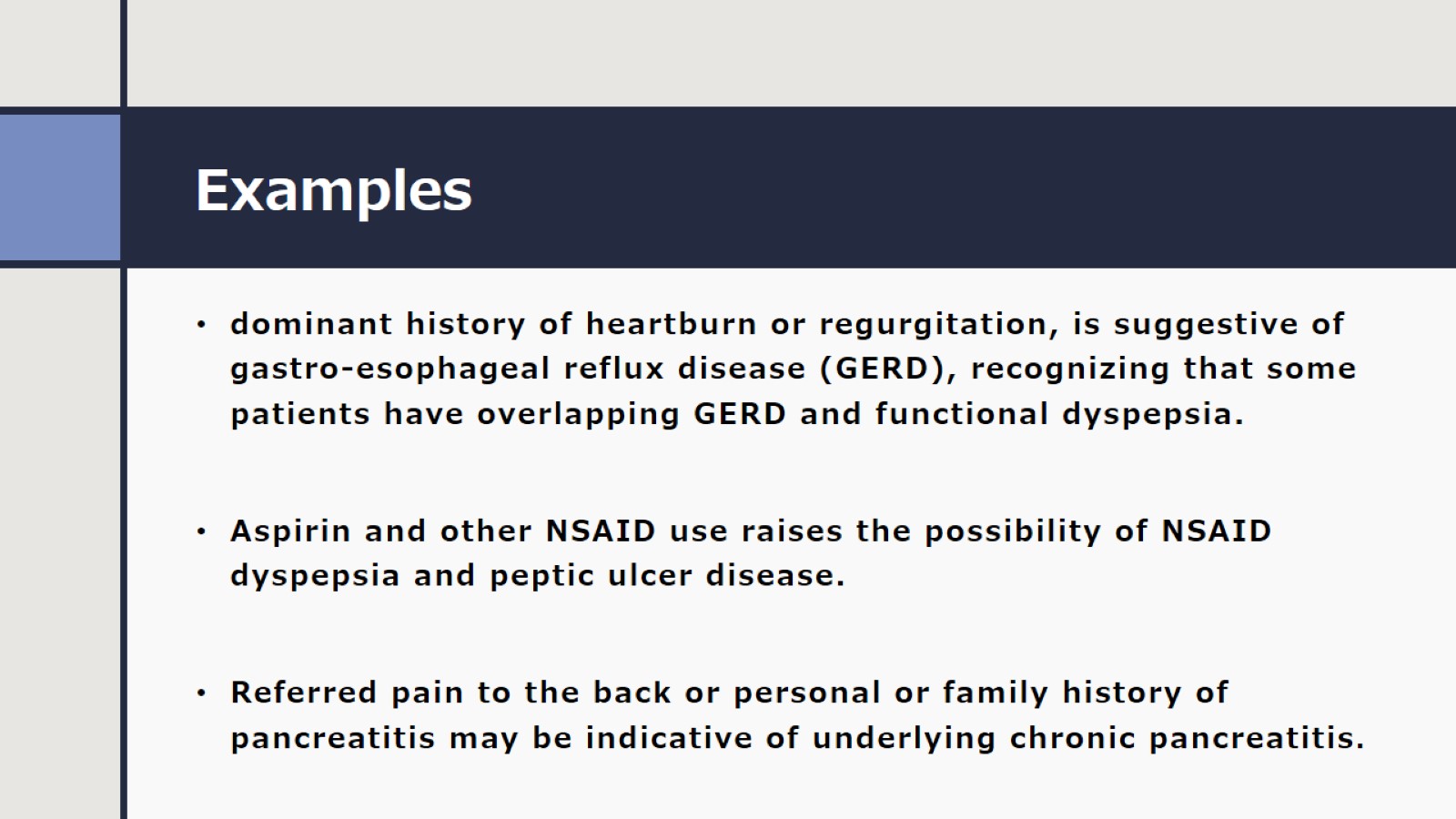 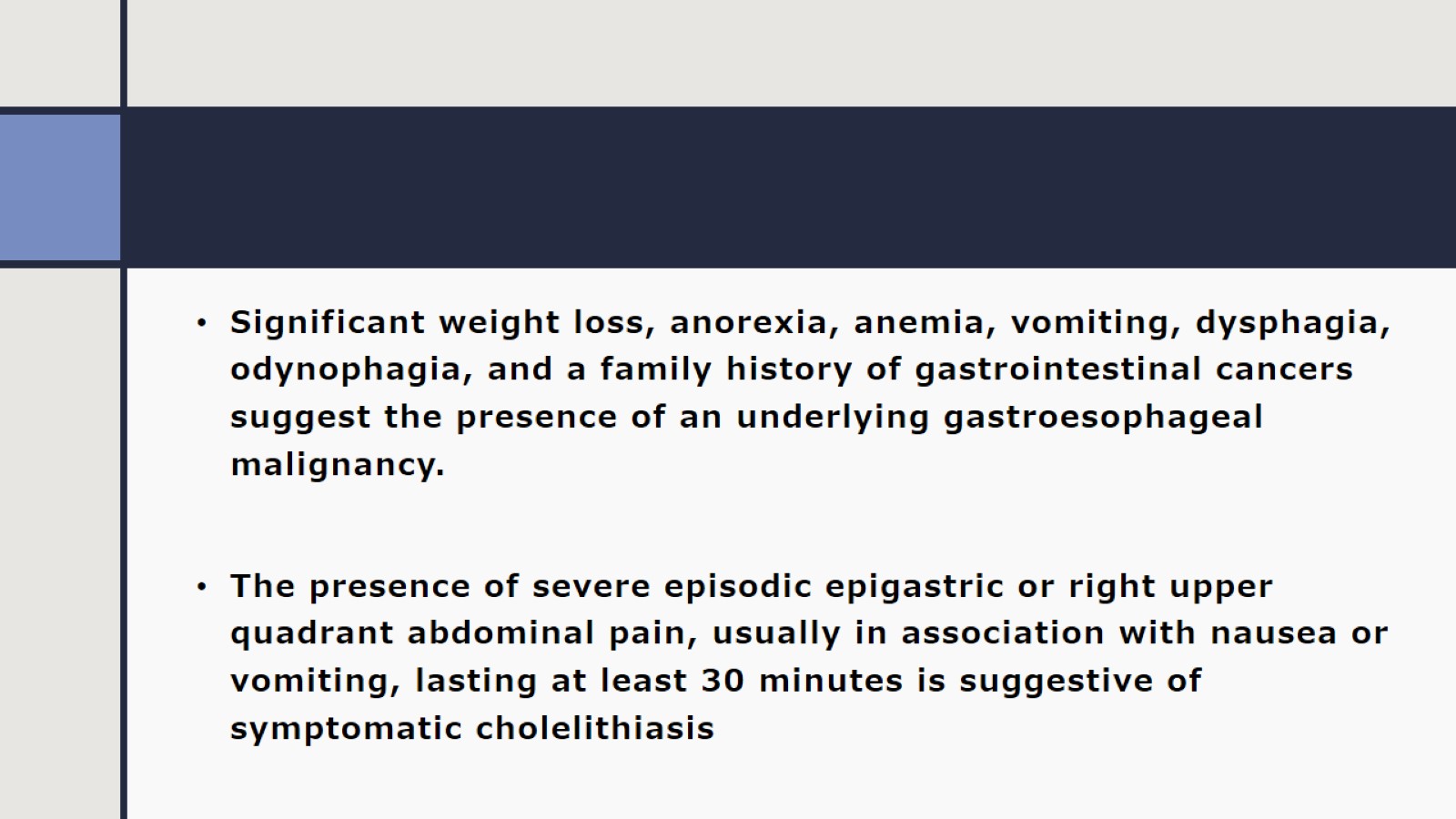 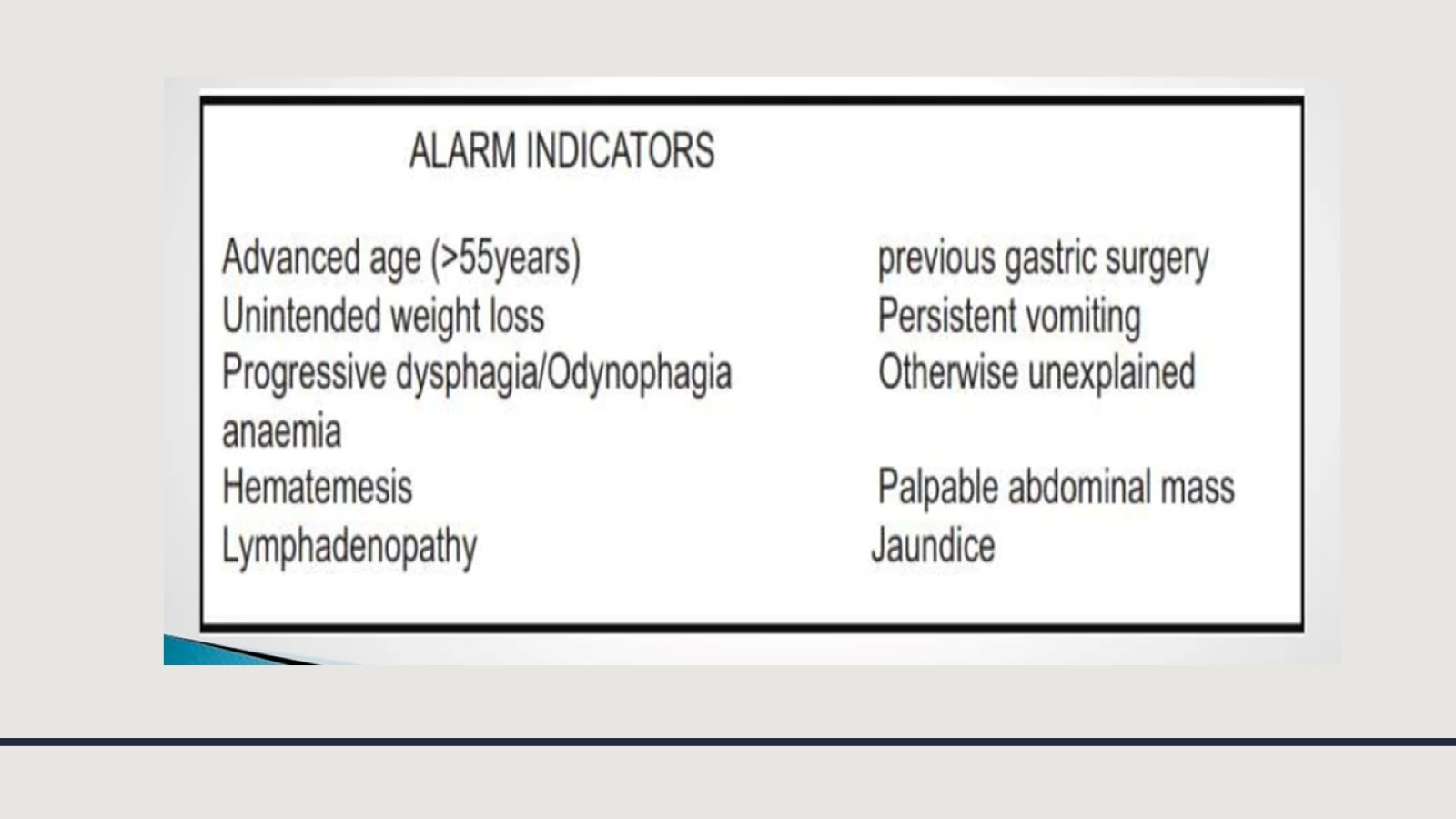 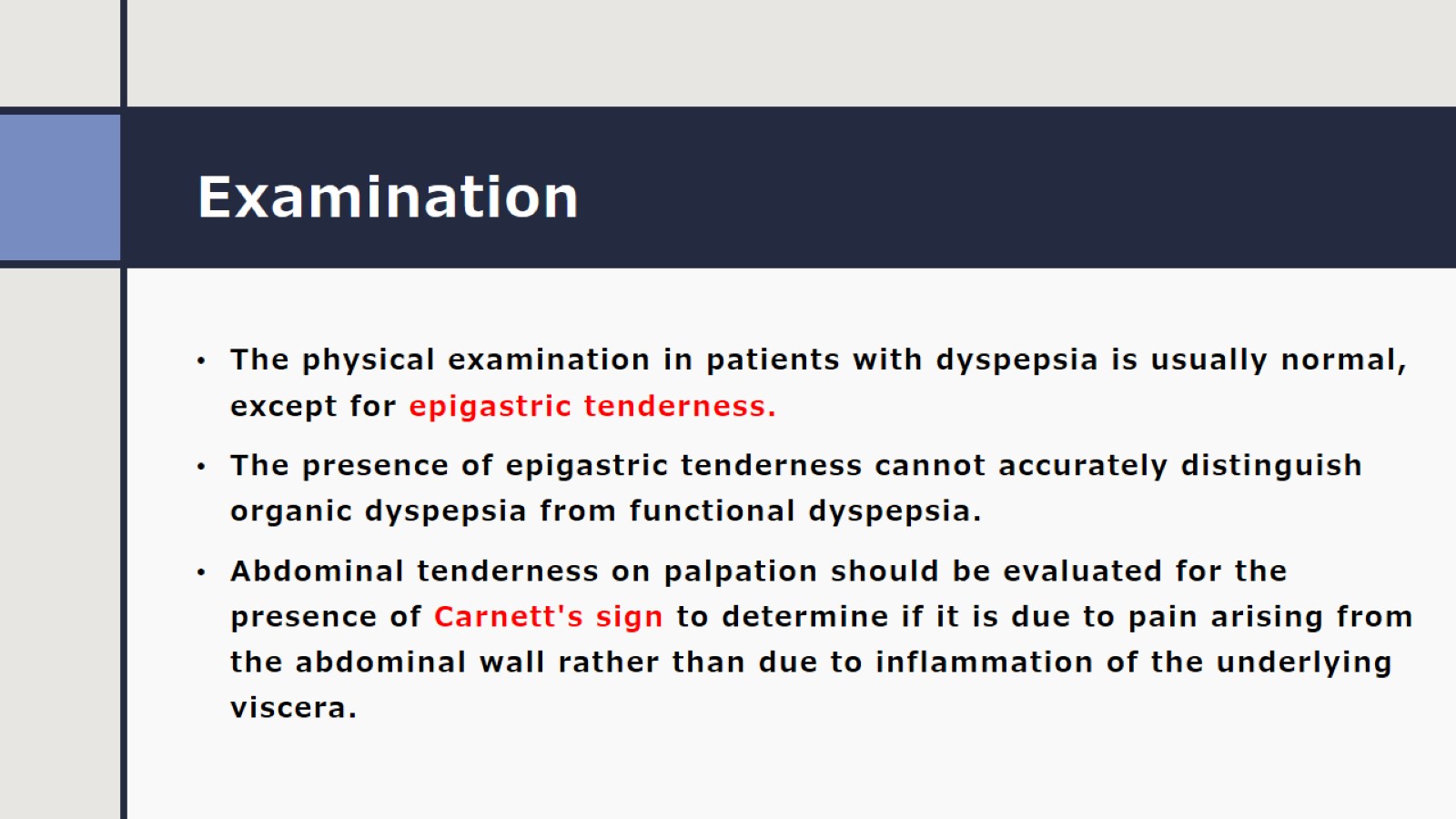 Examination
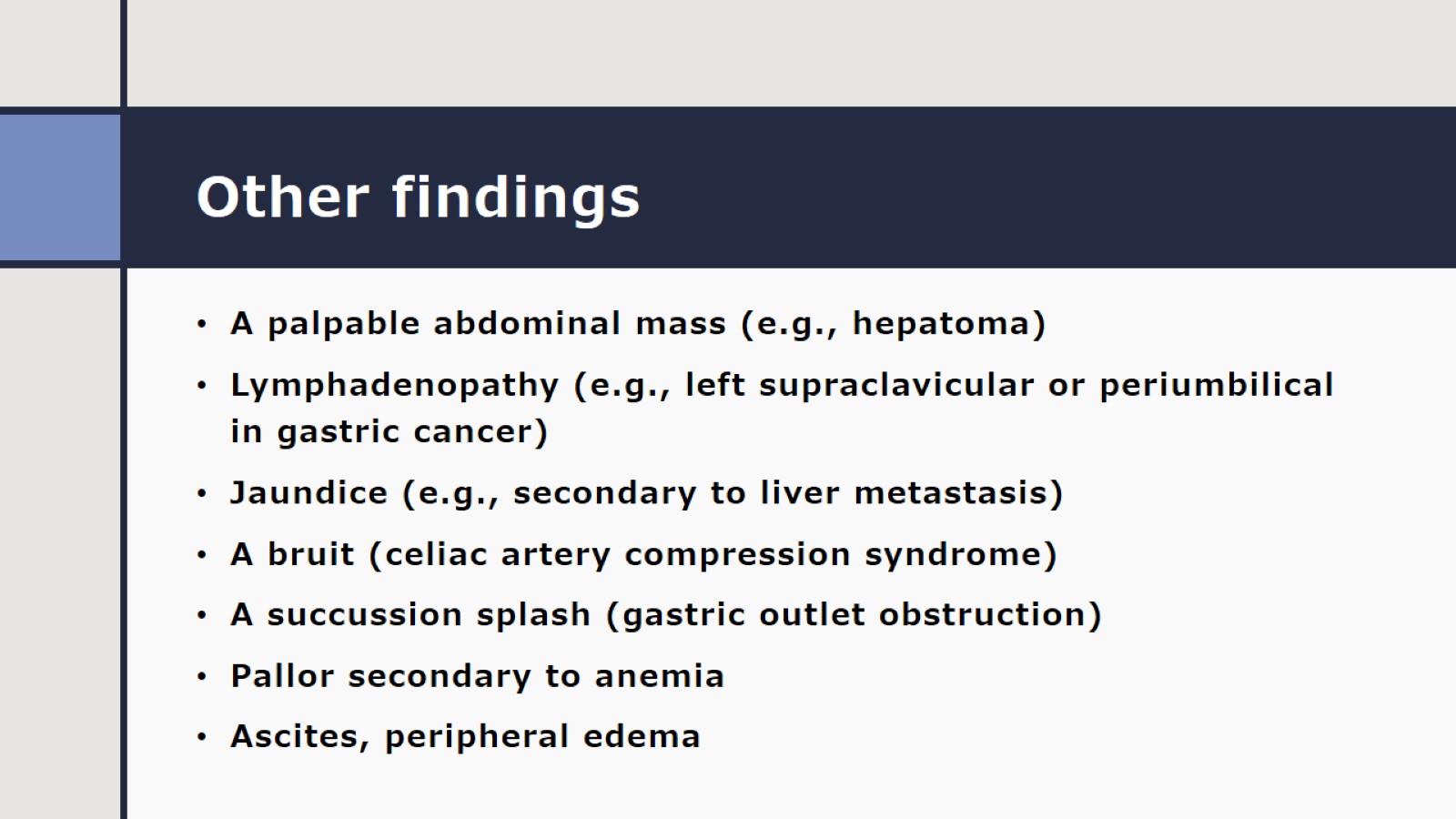 Other findings
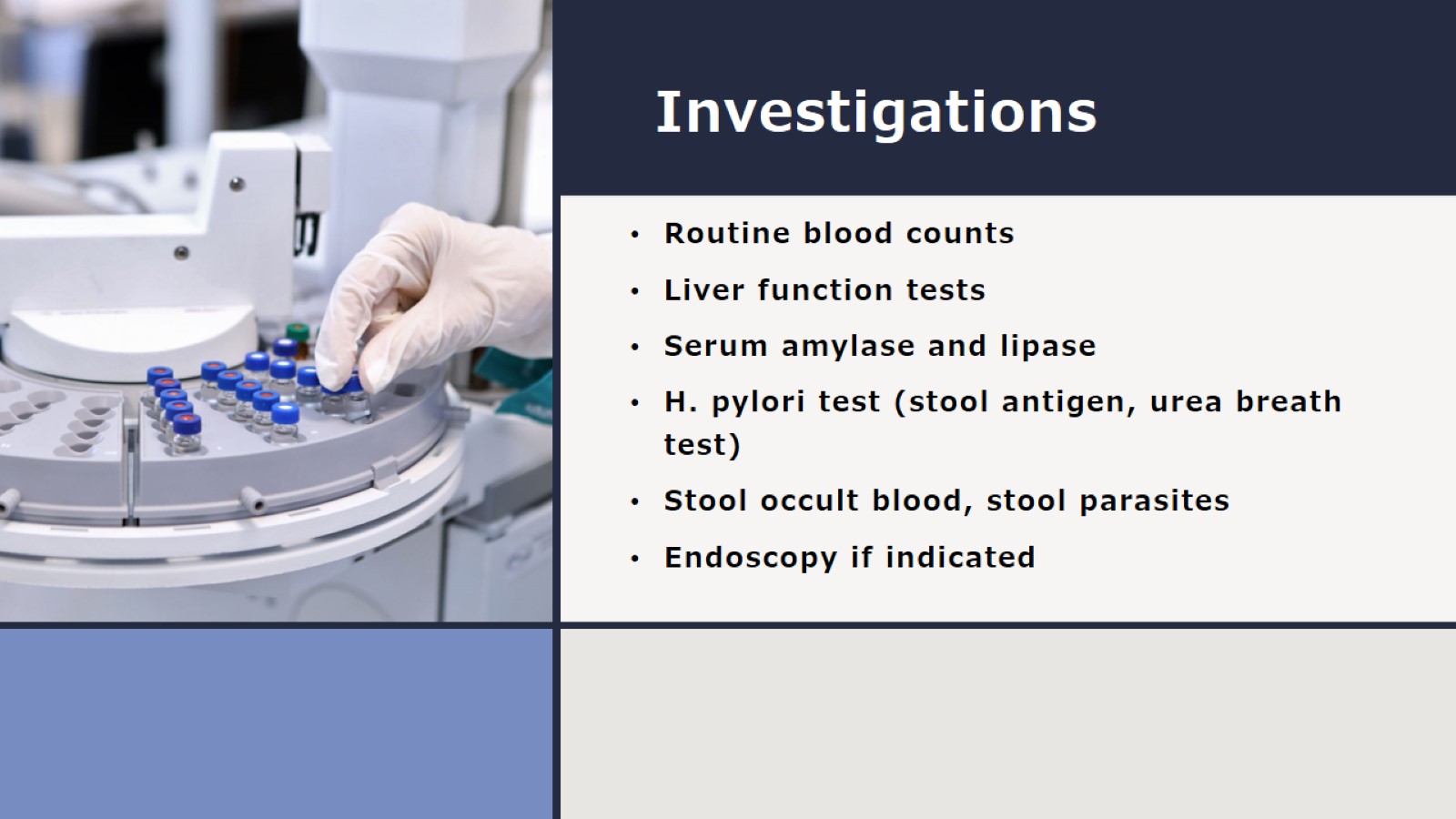 Investigations
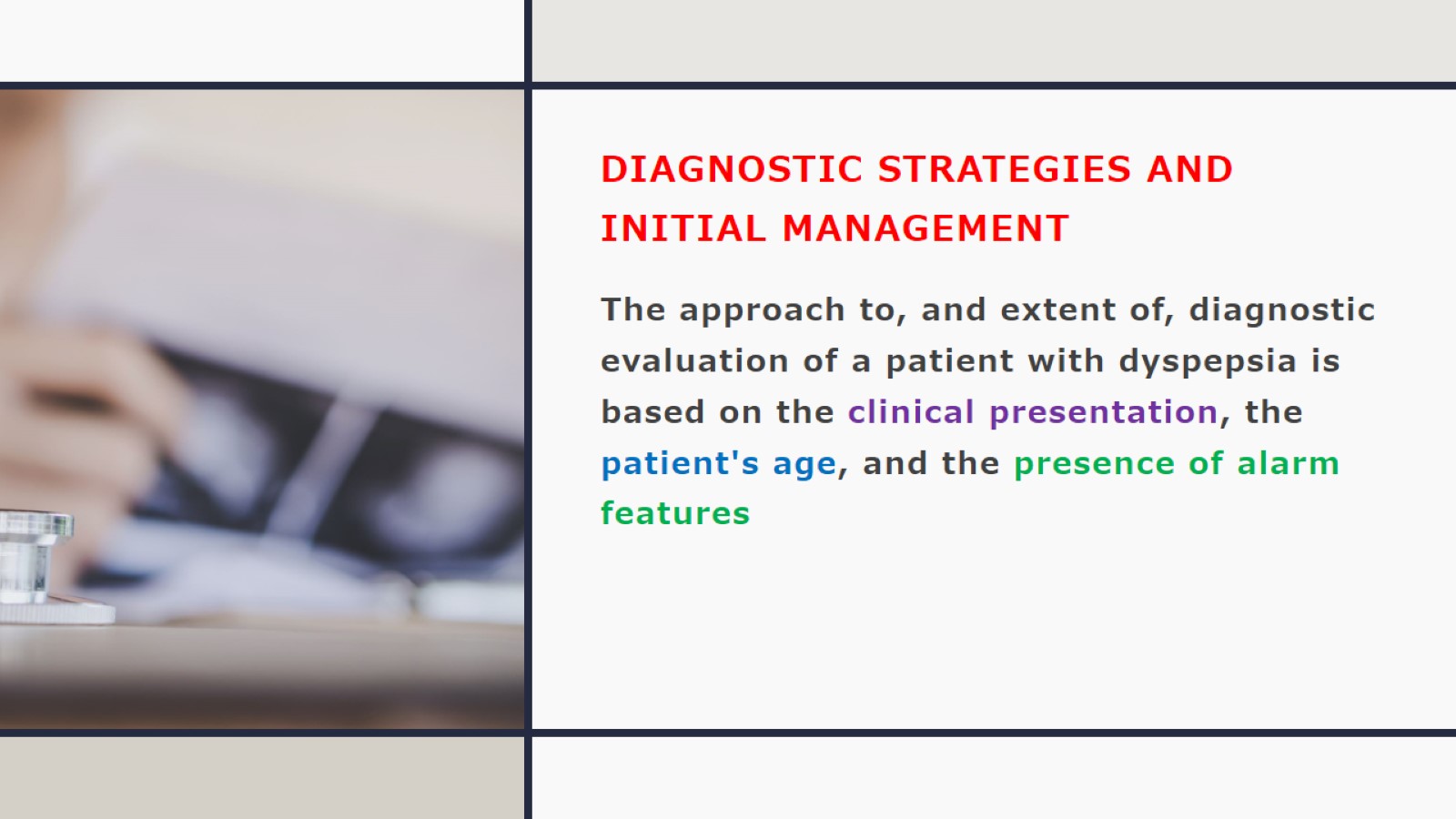 DIAGNOSTIC STRATEGIES AND INITIAL MANAGEMENT
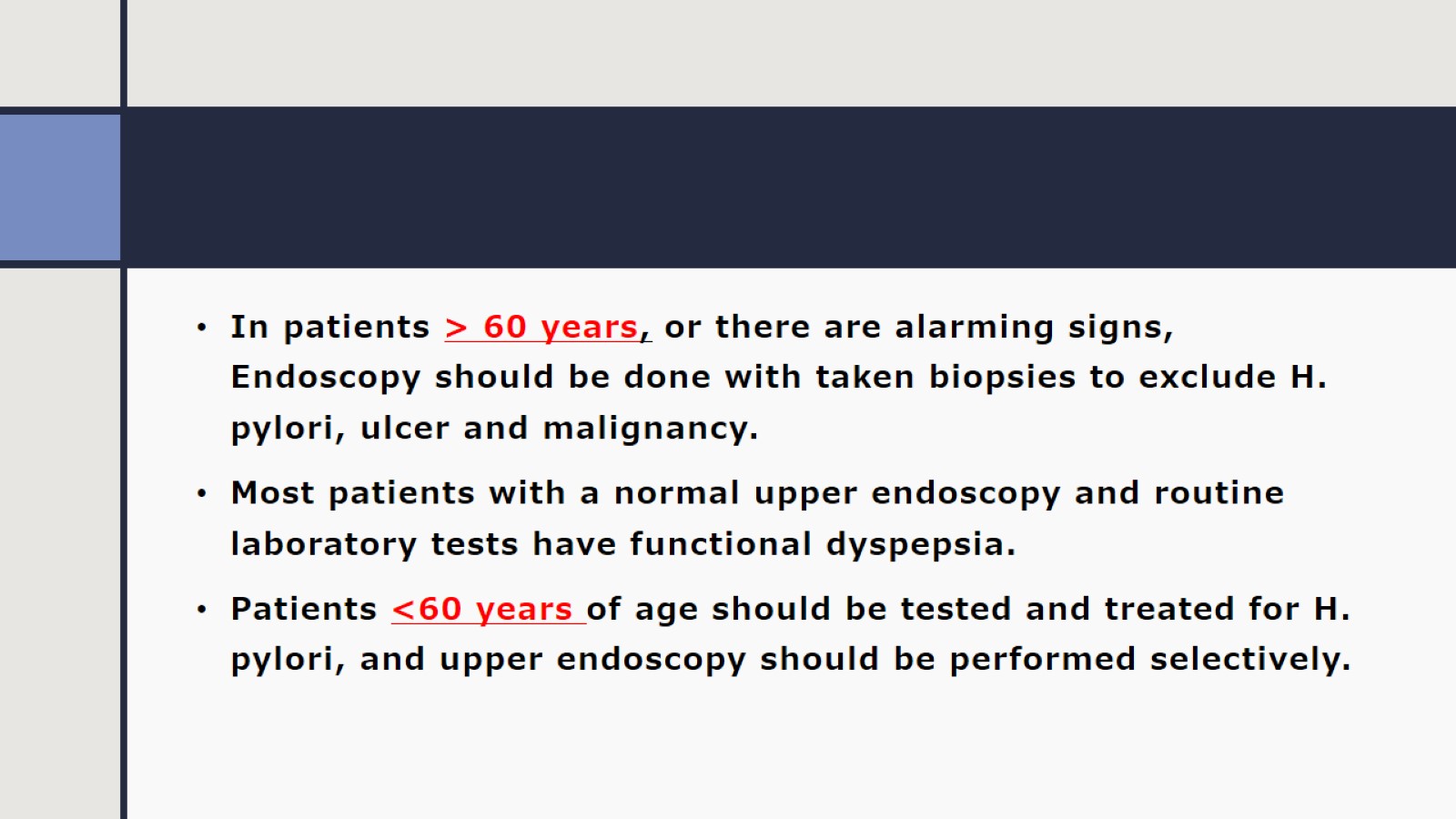 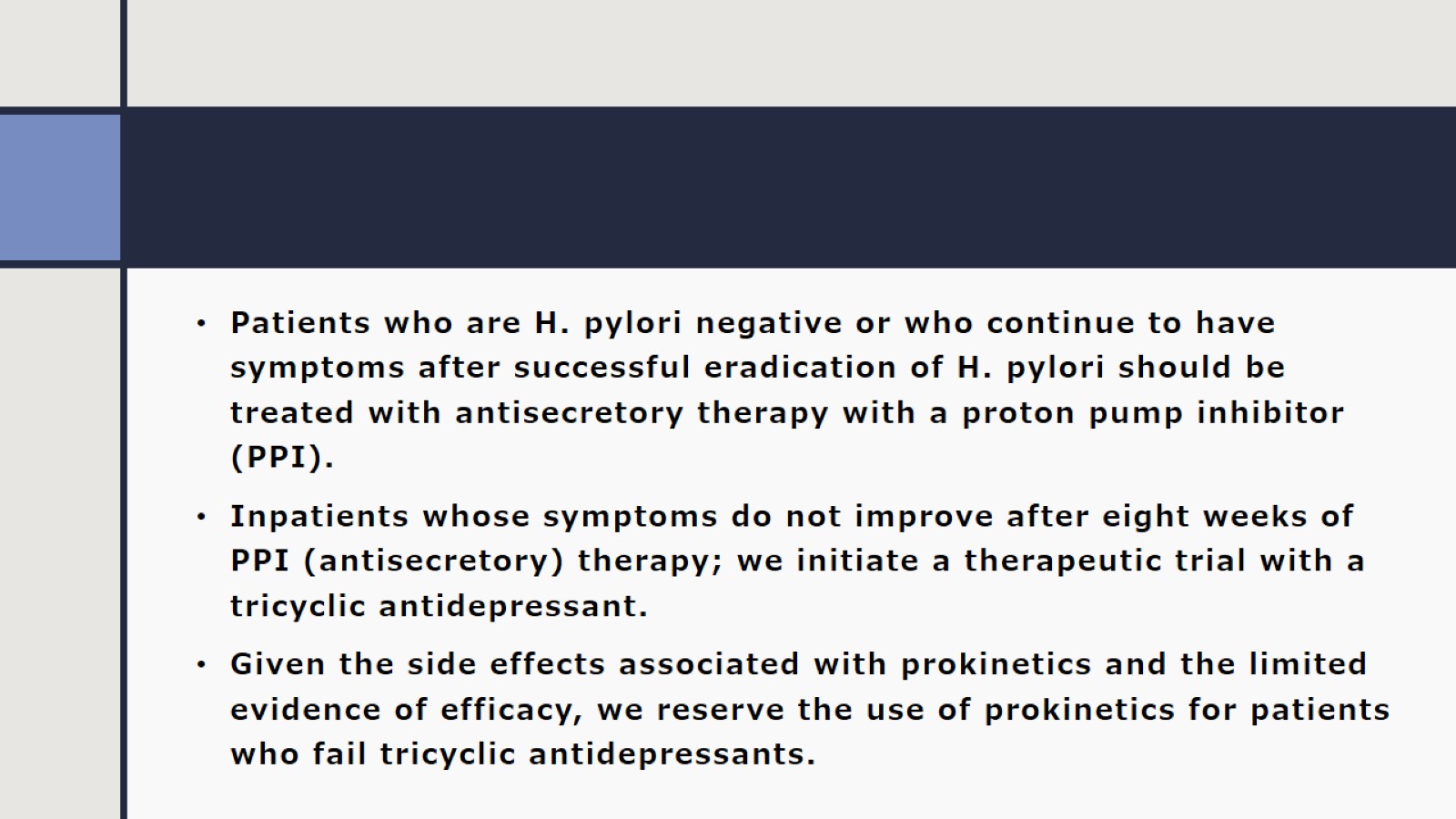 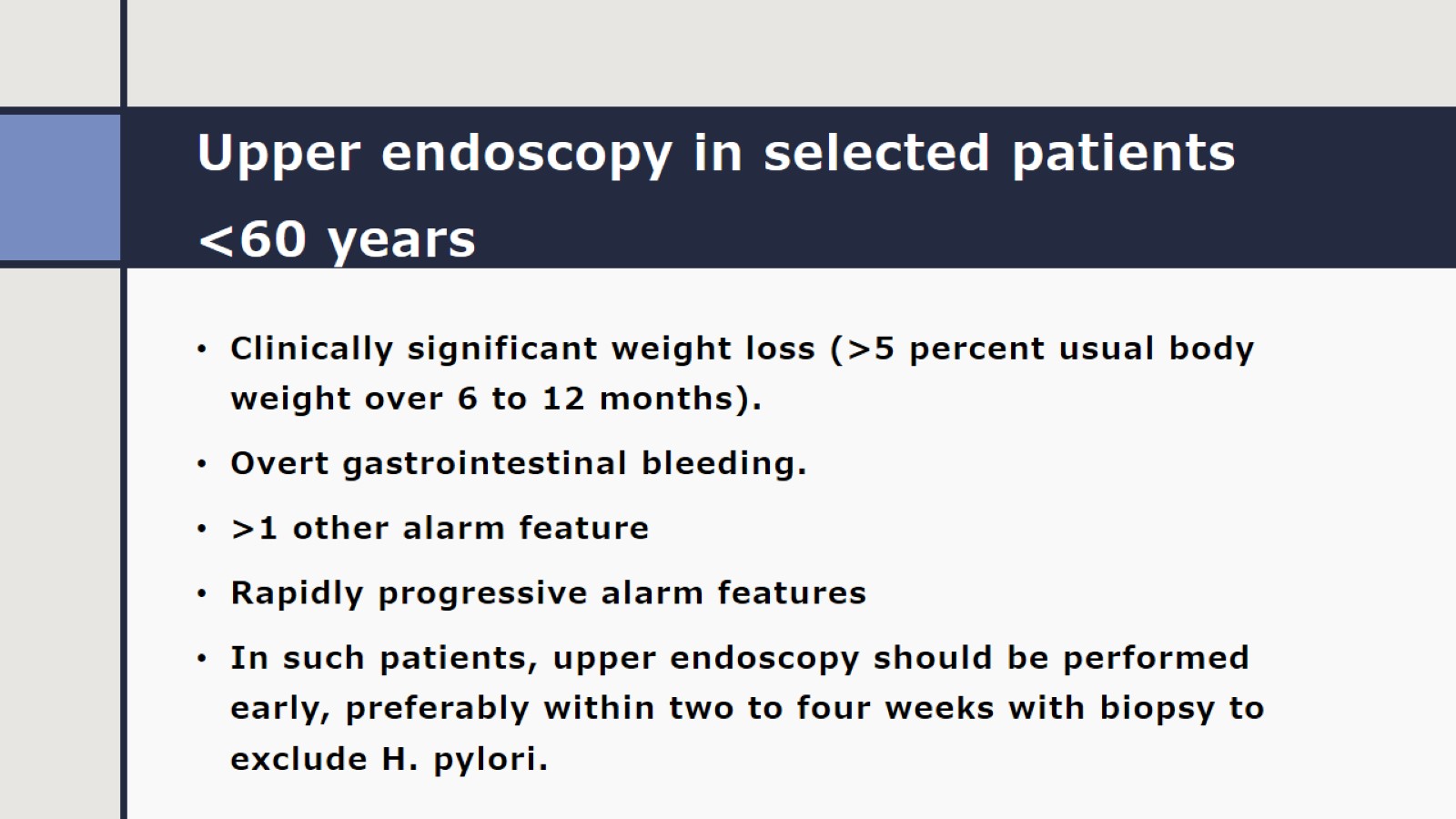 Upper endoscopy in selected patients <60 years
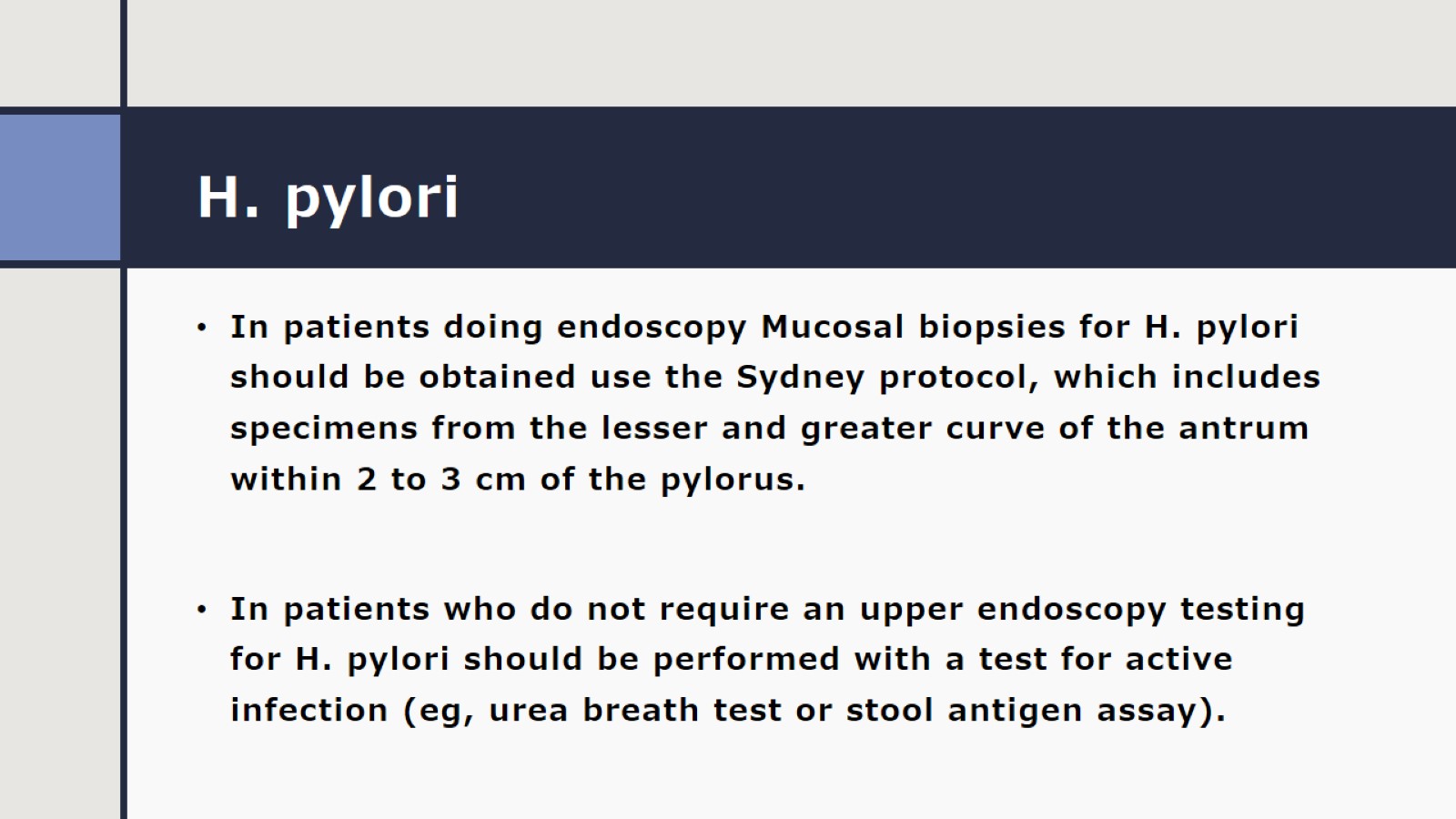 H. pylori
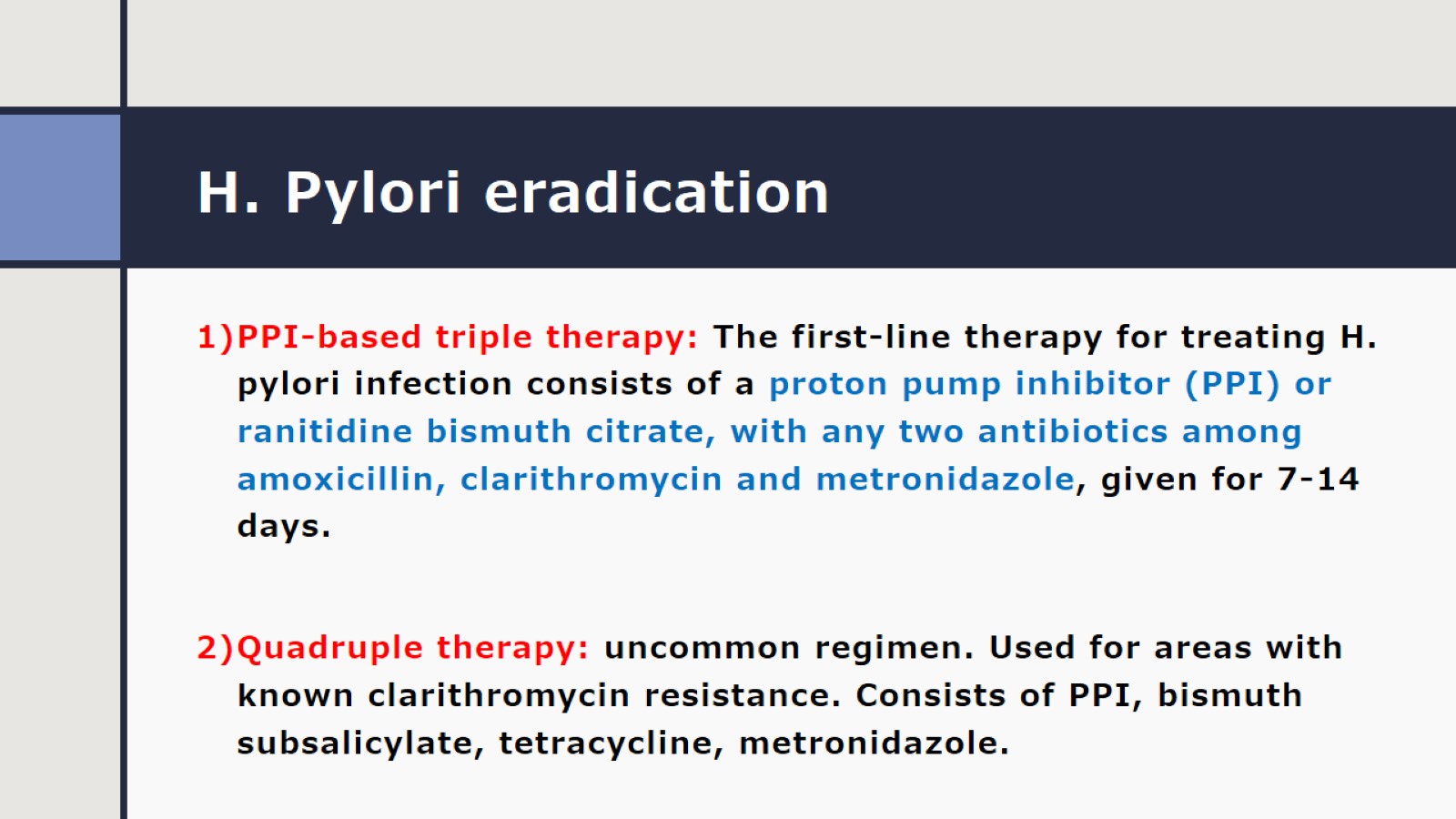 H. Pylori eradication
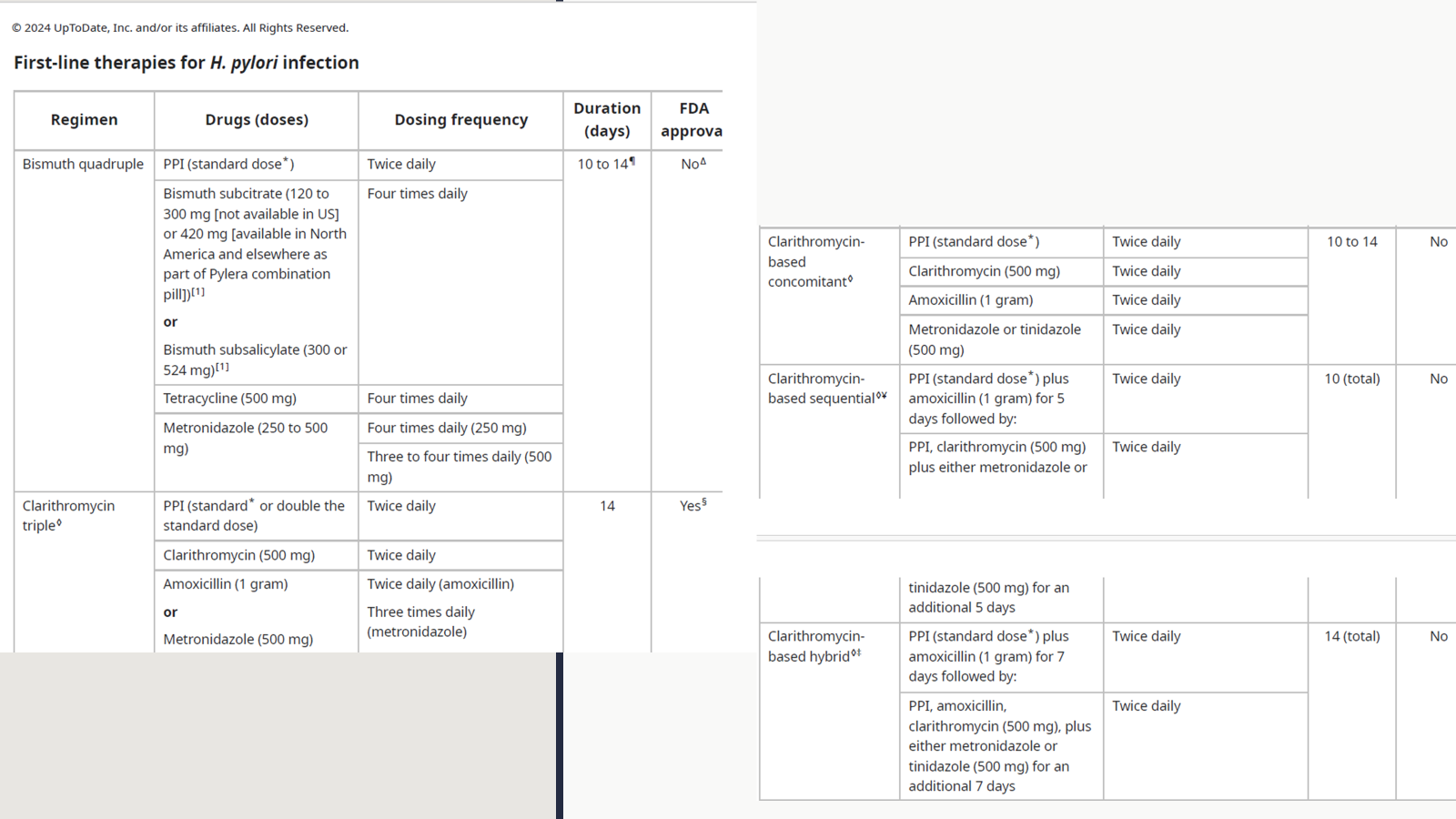 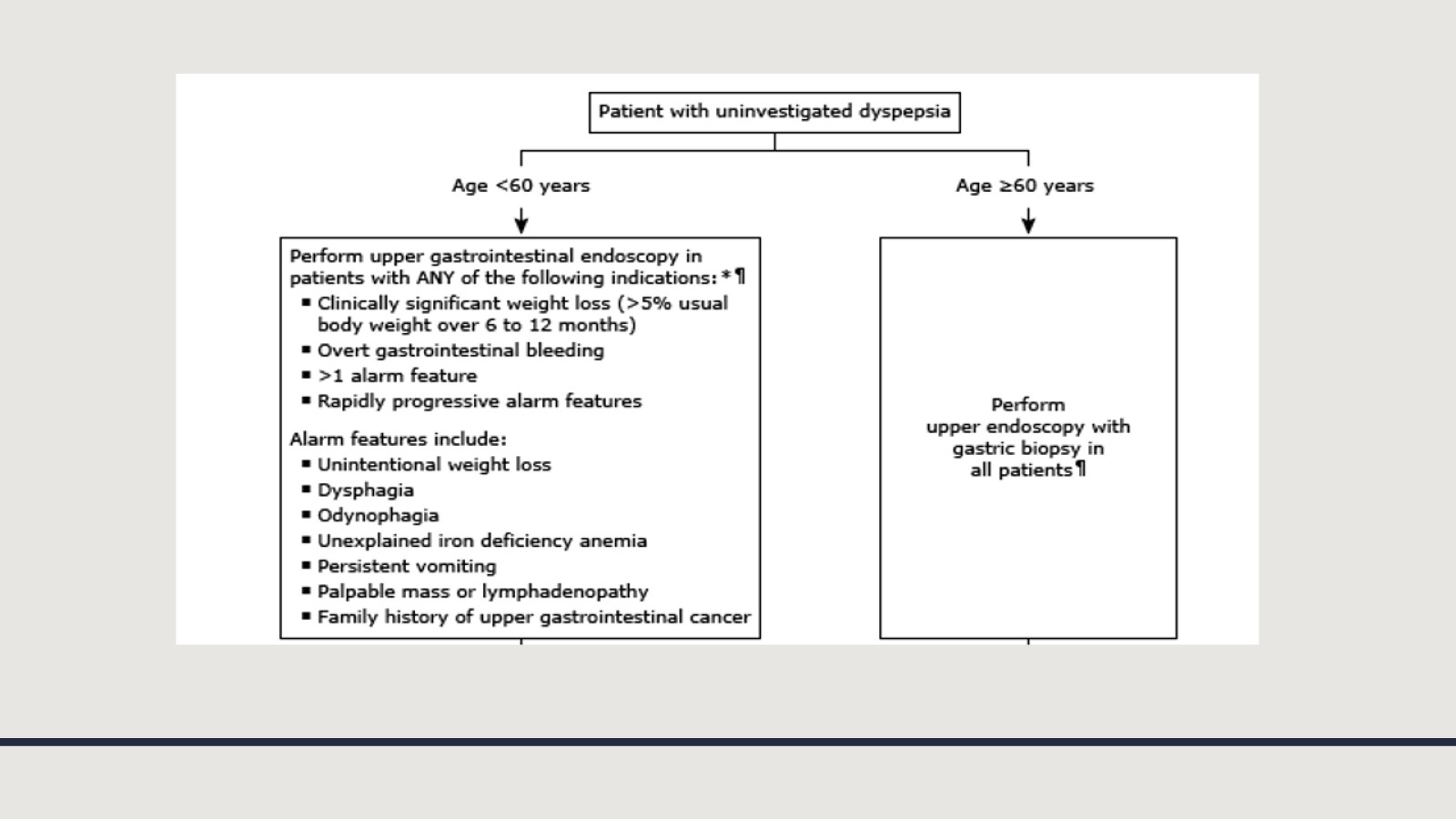 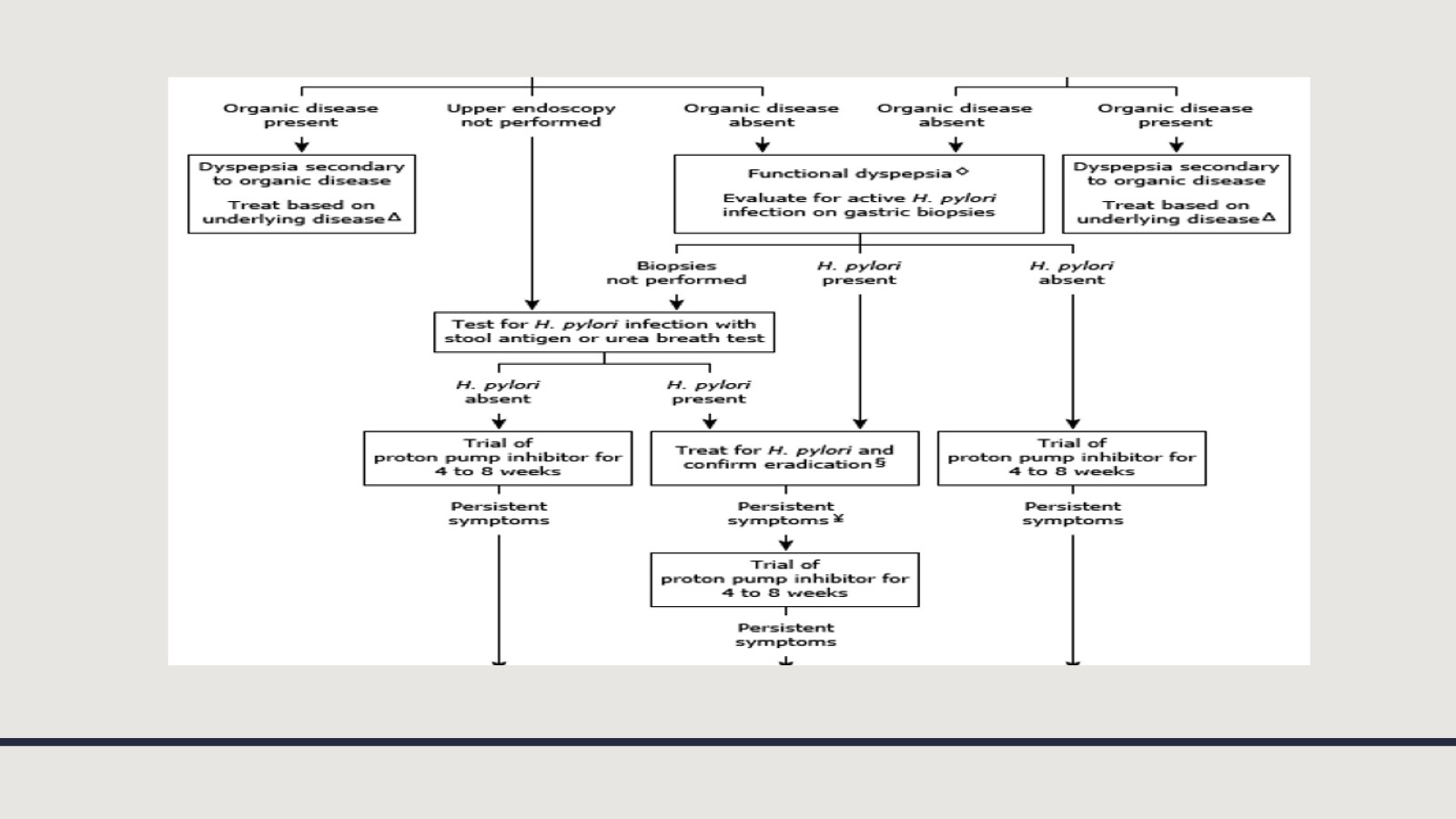 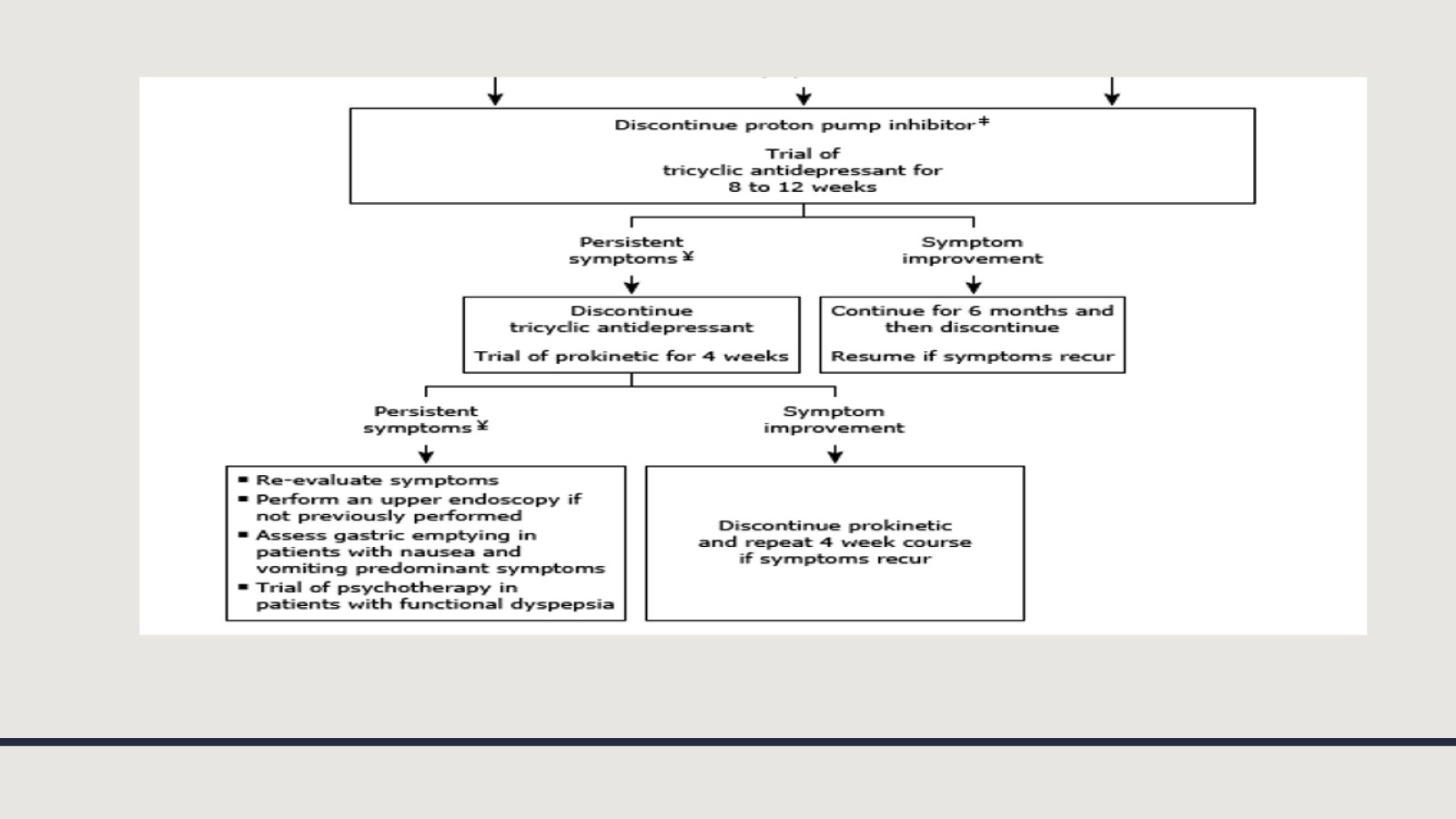 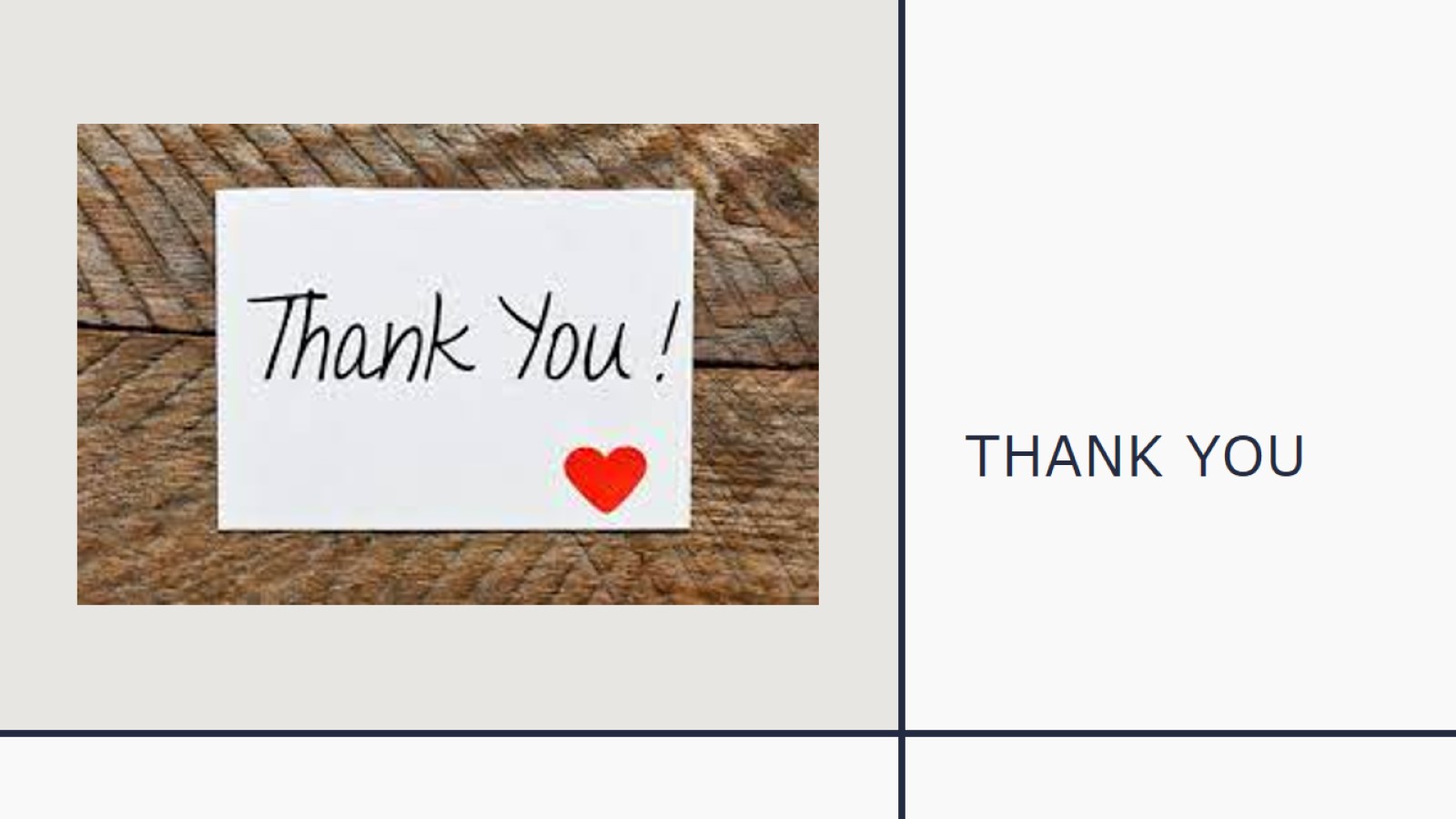 Thank you